The heavy-ion program at the upgraded Baryonic Matter at Nuclotron Experiment at NICA
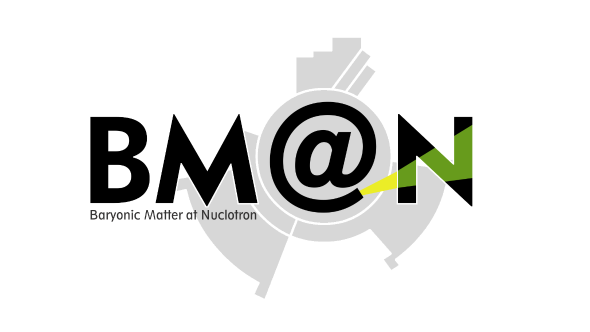 Petr Parfenov
NRNU MEPhI, INR RAS
for the BM@N Collaboration

Infinite and Finite Nuclear Matter (INFINUM-2023)
02.03.2023, Dubna, Russia
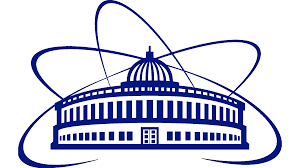 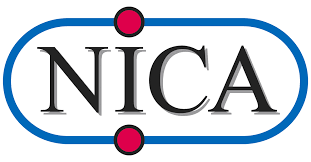 EOS for high baryon density matter
The binding energy per nucleon:
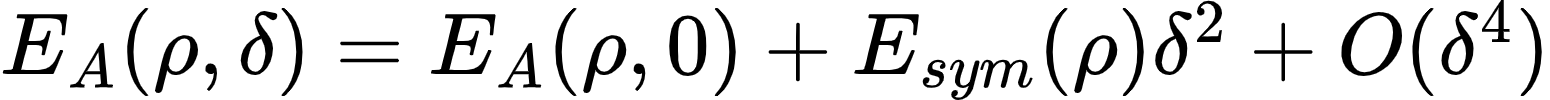 Isospin asymmetry:
Symmetric matter
Symmetry energy
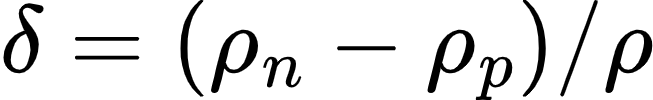 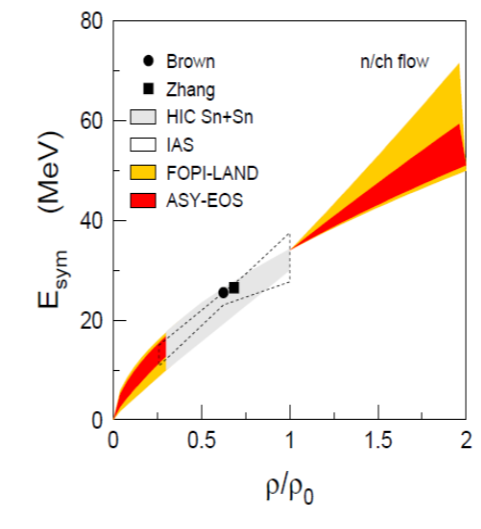 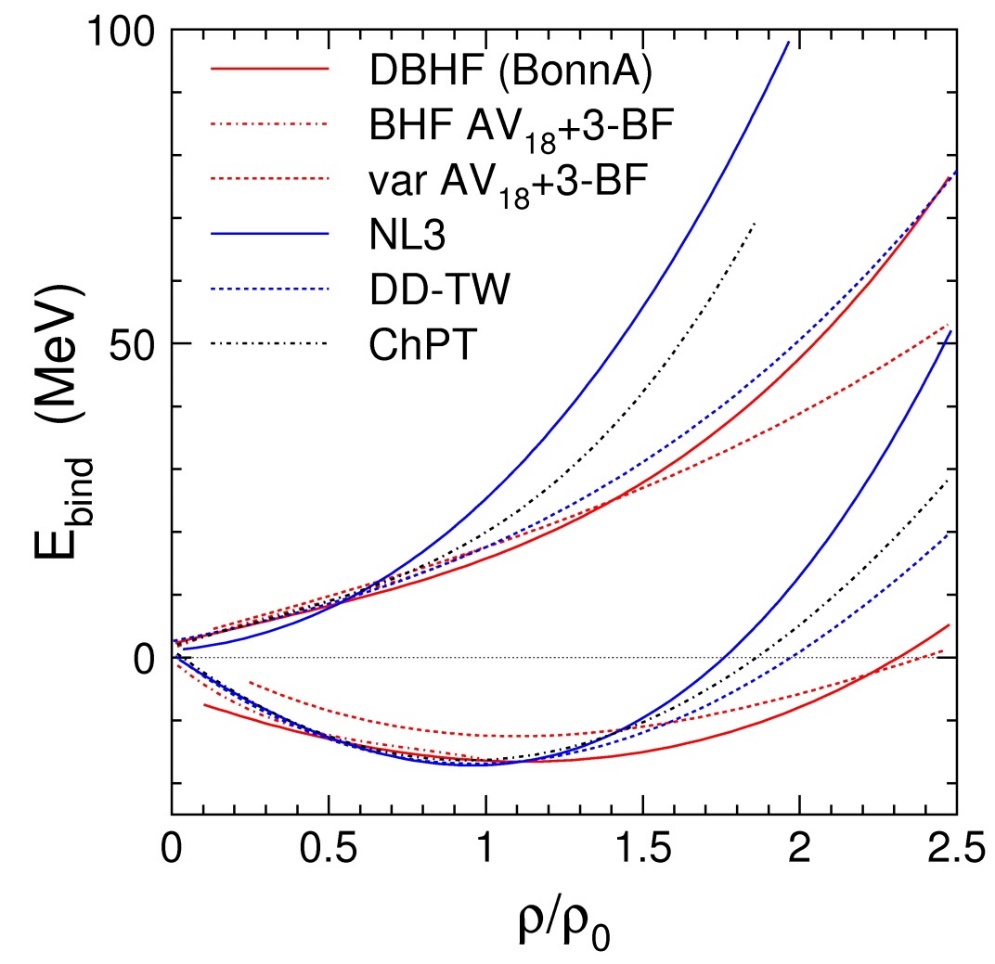 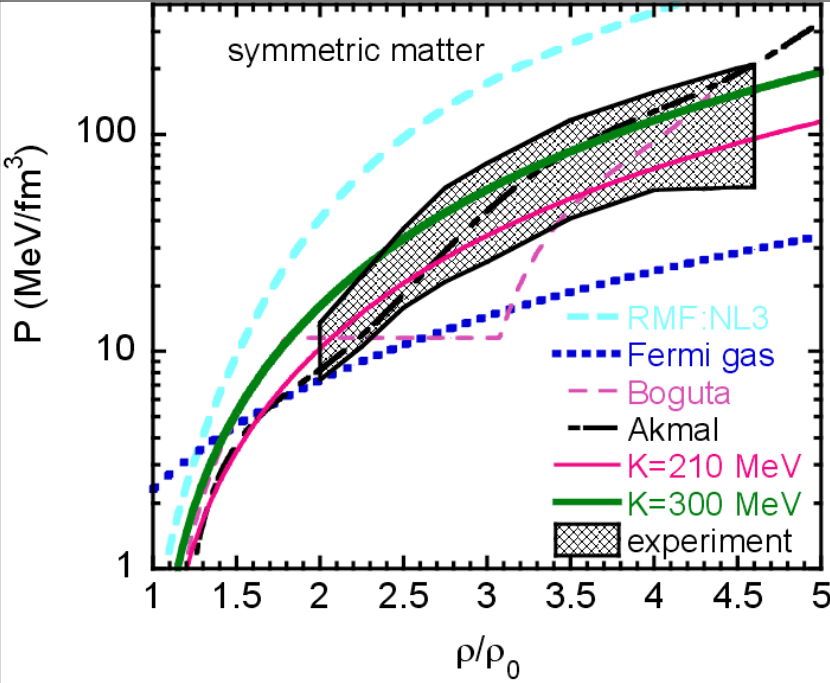 Neutron matter
E/A
Au+Au 400A MeV
Symmetric matter
Esym
2
E895: elliptic flow of protons
P. Danielewicz, R. Lacey, W.G. Lynch, 
Science 298 (2002) 1592
ASY-EOS: Elliptic flow of     neutrons/charged particles
Ch. Fuchs and H.H. Wolter, EPJA 30 (2006) 5
P. Russotto et al., 
Phys. Rev. C 94 (2016) 034608
2
Sensitivity of the collective flow to the EOS
Azimuthal distribution of produced particles with respect to RP:
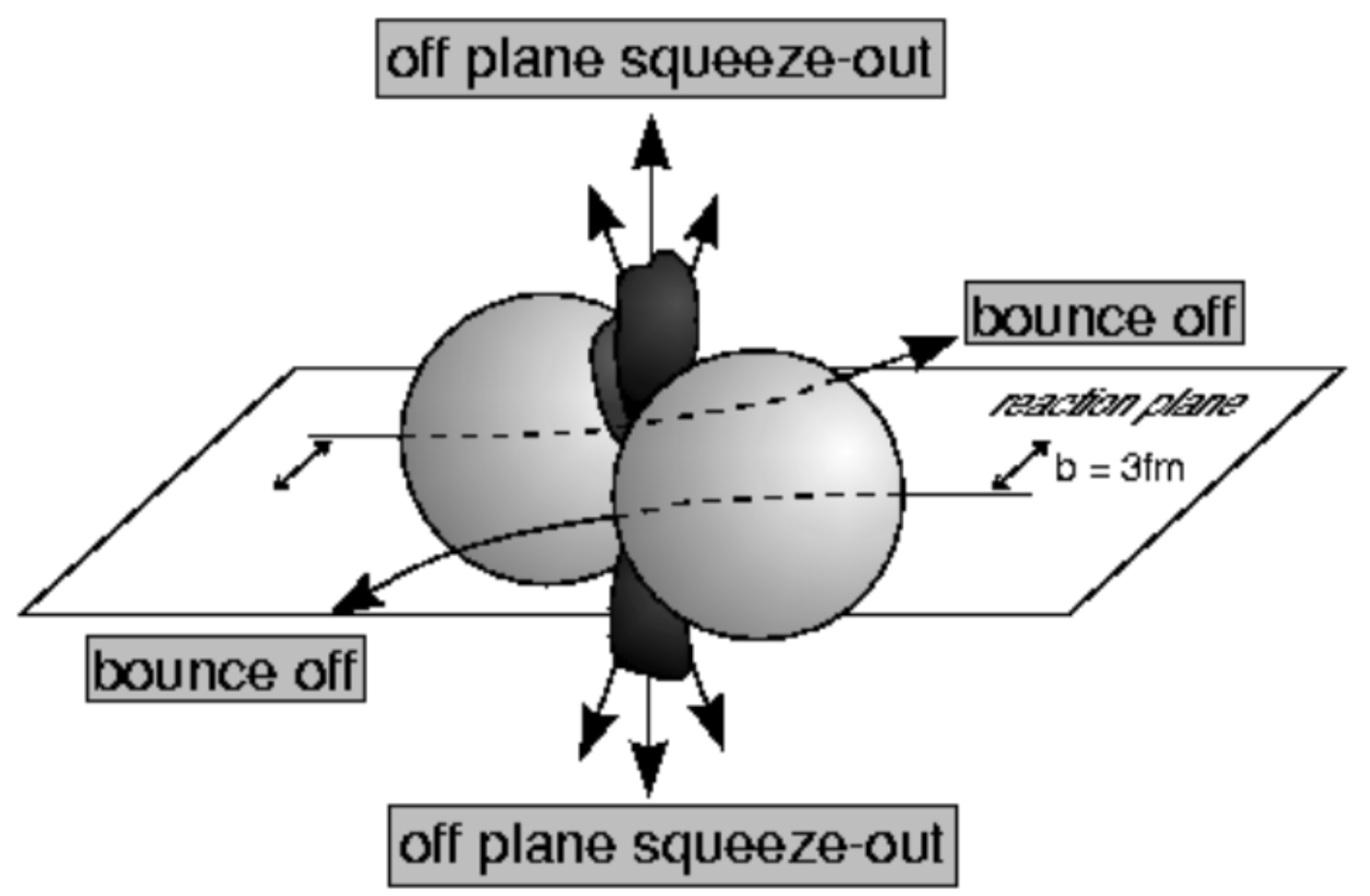 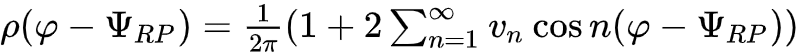 Coefficients of the decomposition are referred to as collective flow
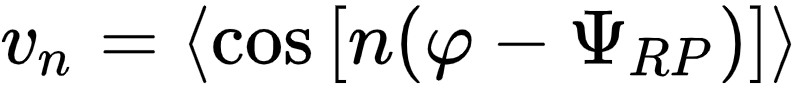 v1 is called directed and v2 is called elliptic flow
Bounce-off
Squeeze-out
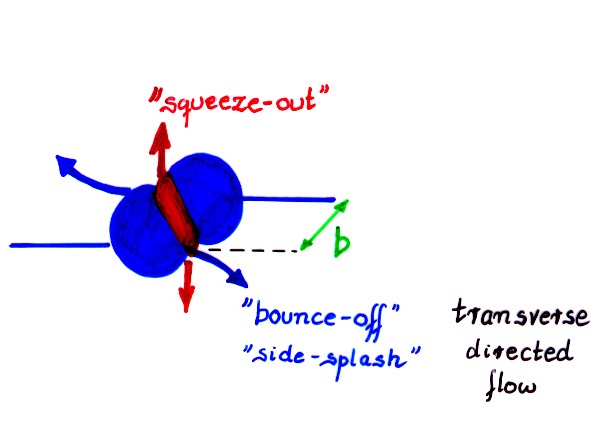 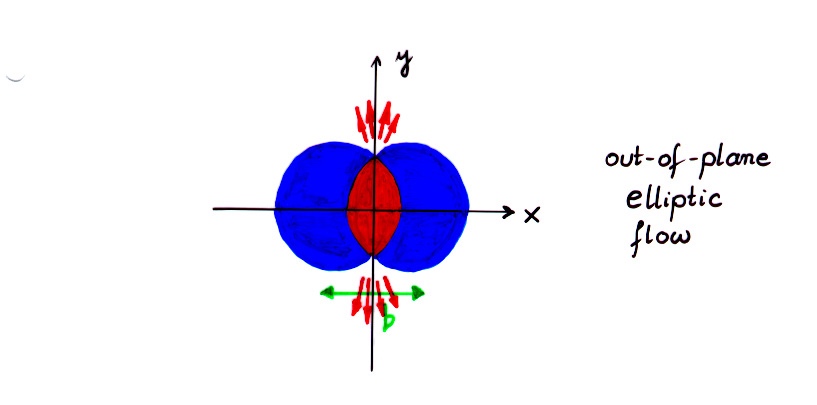 Collective flow is sensitive to:
Compressibility of the created in the collision matter
Time of the interaction between the matter within the overlap region and spectators
3
[Speaker Notes: One more way to study the properties of the matter created in the collision is through the lens of collective motion of created in the collision particles.
We can decompose the azimuthal distribution of produced particles with respect to RP in a FS
Coefficients …
The main mechanisms driving the direced and elliptic flow are
Bounce off for directed flow — when two nuclei collide, the remnants are deflected out from the overlap region and pull the matter created in the collision apart 
Squeeze out for elliptic flow — when the remnants of colliding nuclei are pushing the matter within the overlap region and squeeze the produced particles out of reaction plane
Collective flow is sensitive to …]
Interpretation of the previous flow data
P. DANIELEWICZ, R. LACEY, W. LYNCH
10.1126/science.1078070
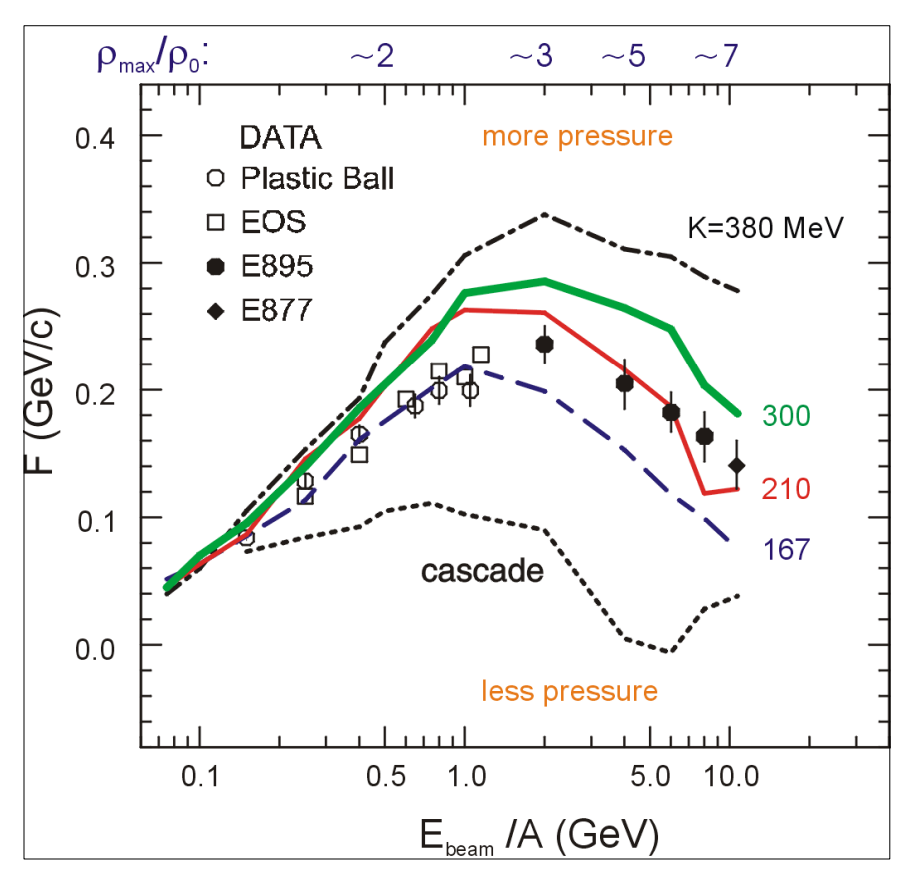 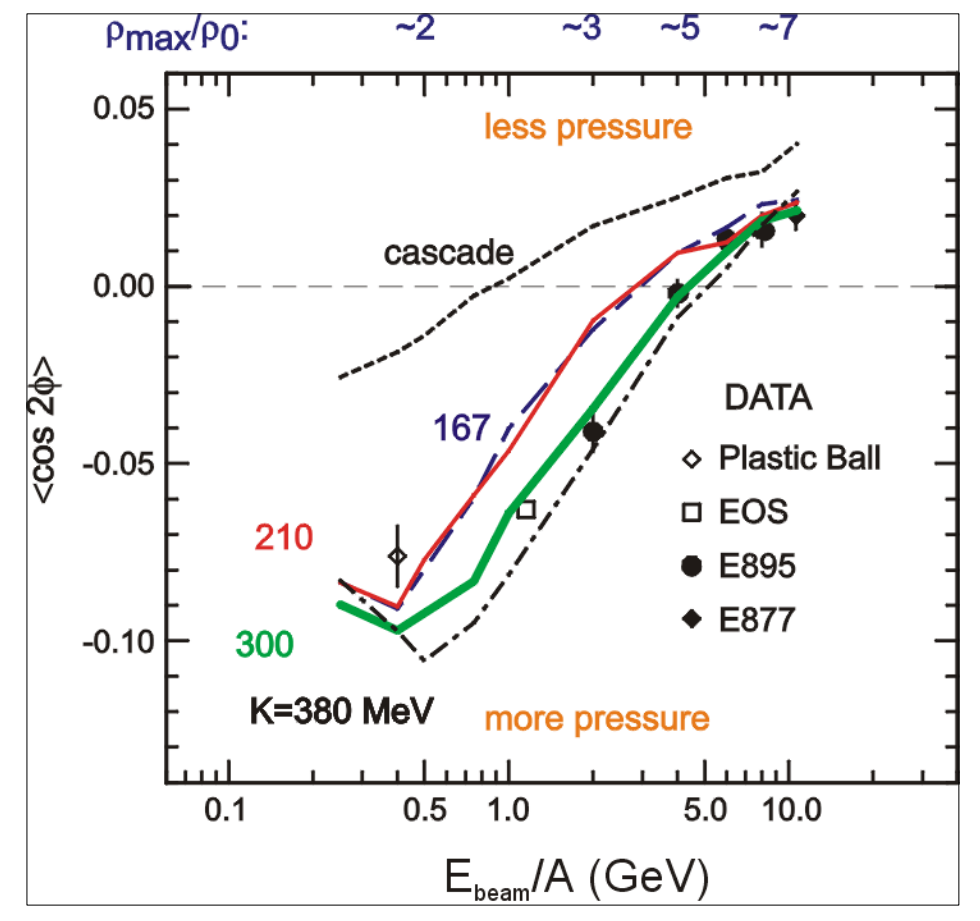 The flow  data from E895 experiment have ambiguous interpretation: v1 suggests soft EOS while v2 corresponds to hard EOS
Additional measurements are essential to clarify the previous measurements
4
[Speaker Notes: There were measurements of collective flow in the past and the results are ambiguous to interpret
On this slide a comparison between theoretical calculations on directed and elliptic flow on energy and actual experimental data is presented. As you can see, data points are on better agreement with hard EOS in the case of v1 and for v2 the situation is opposite. 
Thus we need more precise measurements to clarify the previous data]
The BM@N experiment (JINR, Dubna)
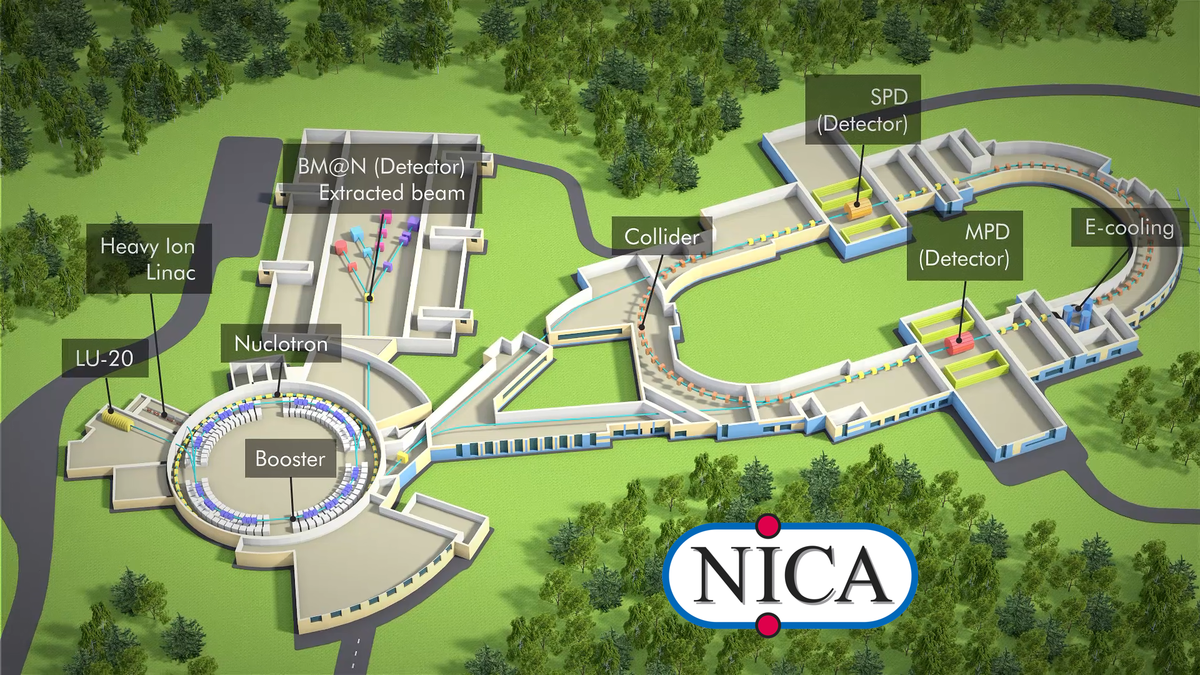 FHCal
Silicon + GEM
TOF-700
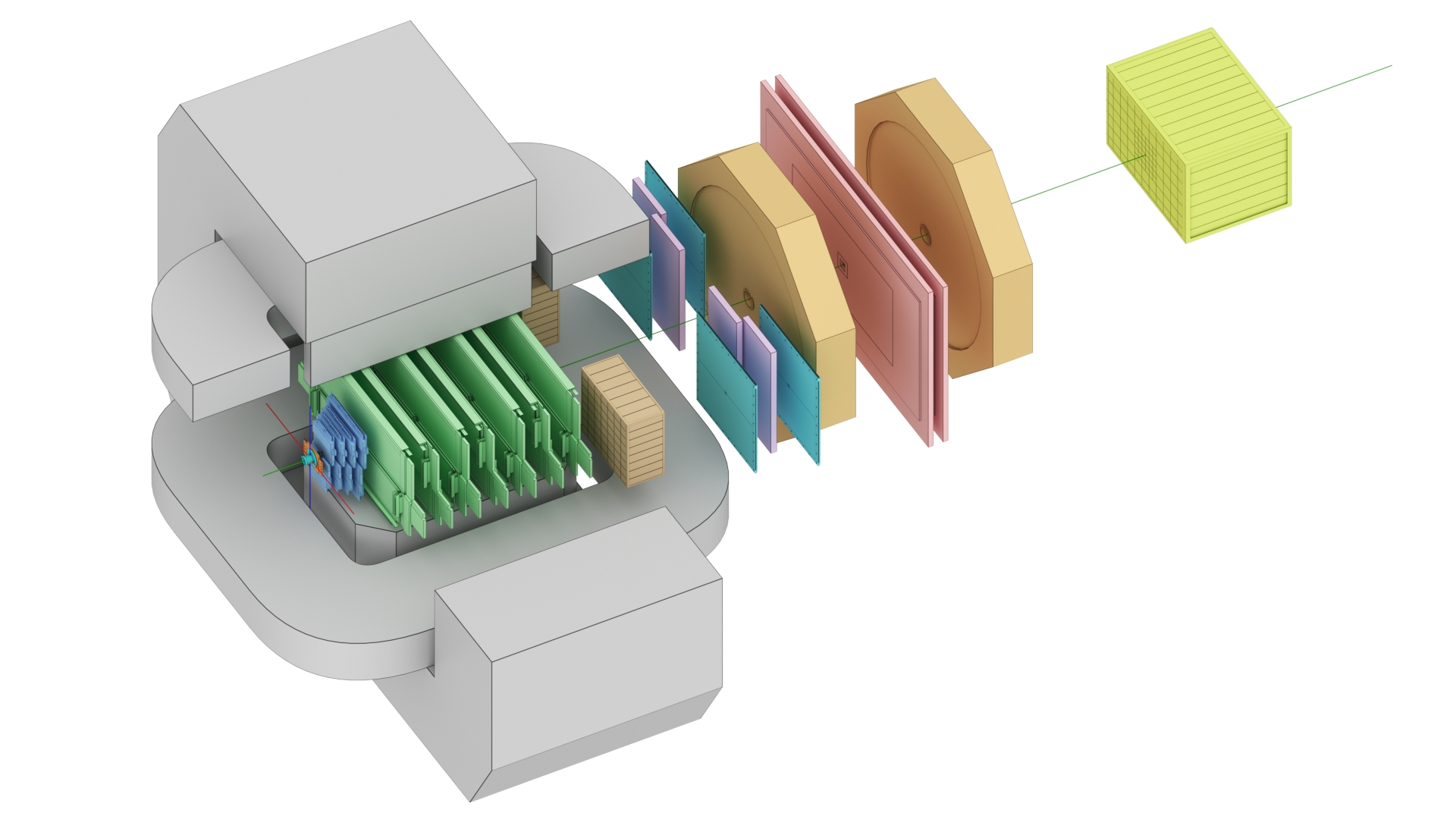 54 modules of Forward Hadron Calorimeter for symmetry plane and centrality
TOF-400
3 stations of RPC for particle identification via TOF method
Nuclotron beam:
from p to Au 
heavy ion energy 1- 3.8 GeV/n 
Au intensity ~ few 10^6 Hz
4 silicon stations + 7 GEM stations within magnetic field for charged particles trajectories reconstruction
5
[Speaker Notes: The BM@N operates on the beam from nuclotron as the name suggests
The experiment consists of several subsystems
Tracking system comprising of … within the magnetic field to measure the momentum of particles based on the deflection in magnetic field
Particles identification will be carried out with TOF-method from the information of …
The FHCal is for … 
On the slide the momentum resolution for different magnetic fields is presented]
BM@N setup during the physical run Xe+Cs(I)
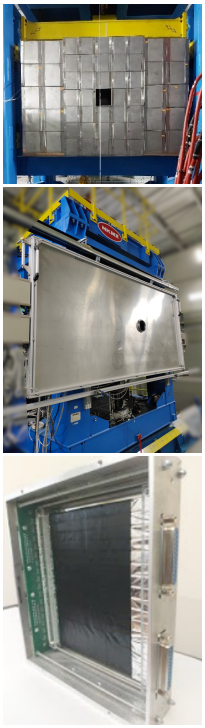 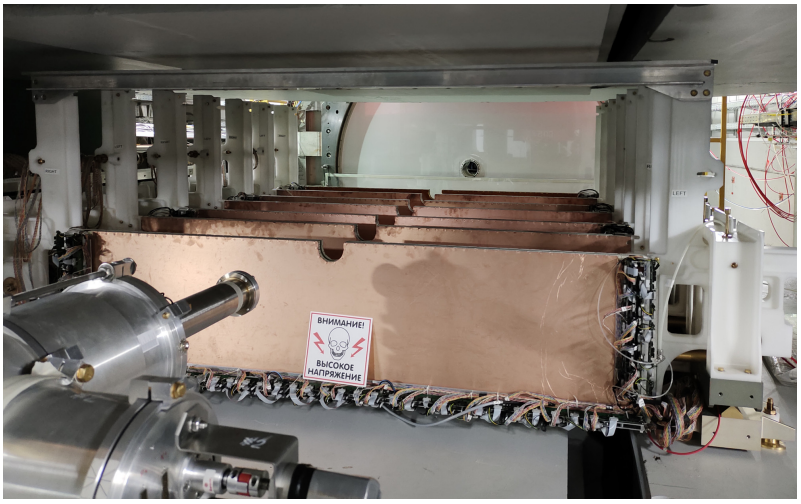 The tracking system have been upgraded to cover the full available acceptance
Scintillator wall and Silicon Hodoscope were added to the setup
Beam pipe with vacuum up to 10^-5 torr.
Previous runs:
C+C, C+Al, C+Cu @ 4 AGeV
First physical run:
Xe+Cs(I) 
3.8 AGeV: 500 M events
3 AGeV: 50 M events
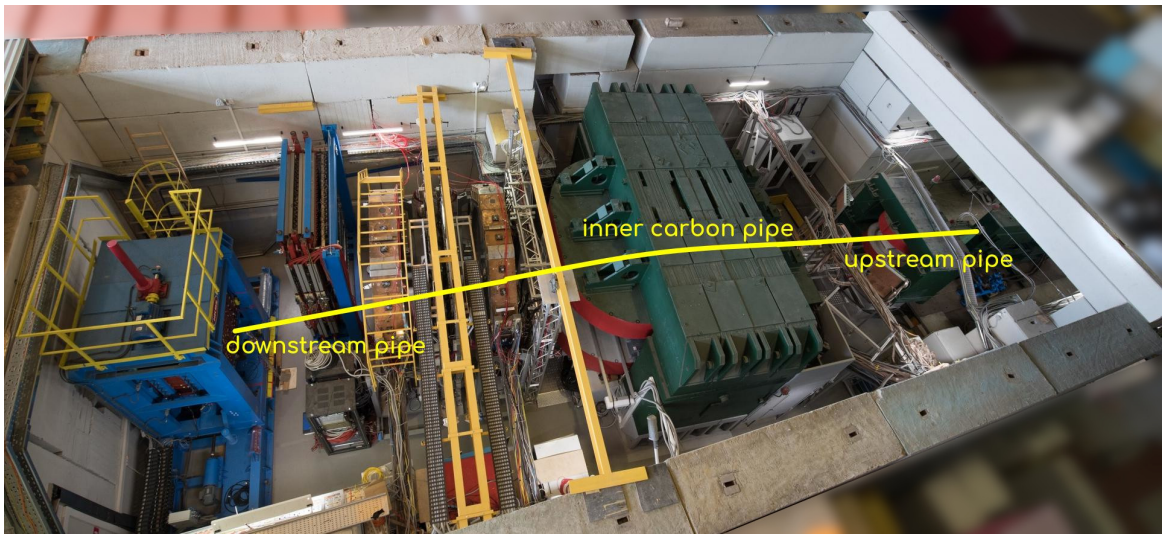 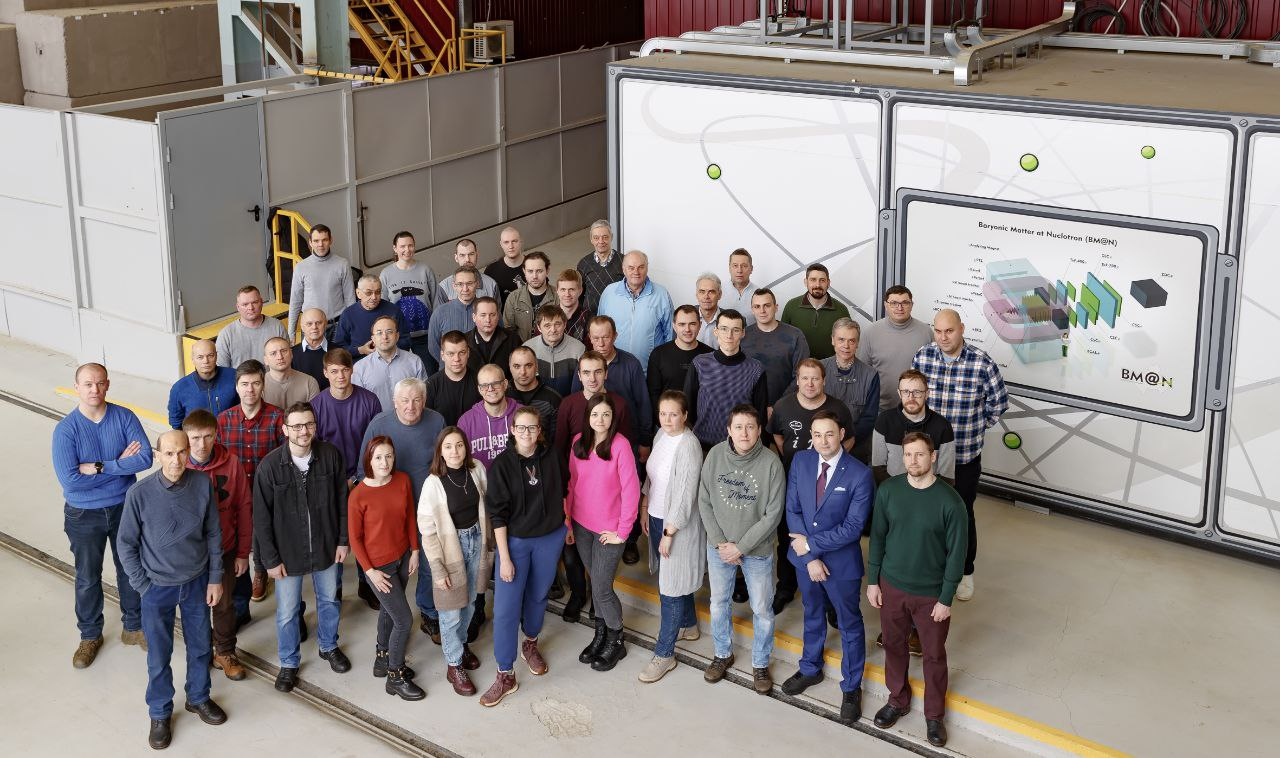 6
[Speaker Notes: For the recent physical high-statistics run the BM@N was upgraded:
Tracking system now covers the full available acceptance
The forward region is now equipped with …
The target is moved to the vacuumed beam pipe to suppress the background events]
TOF-700 data from Ar+A and Xe+Cs(I) runs
Ar+A @ 3.2 AGeV (2018)
Xe+Cs(I) @ 3.8 AGeV (2023)
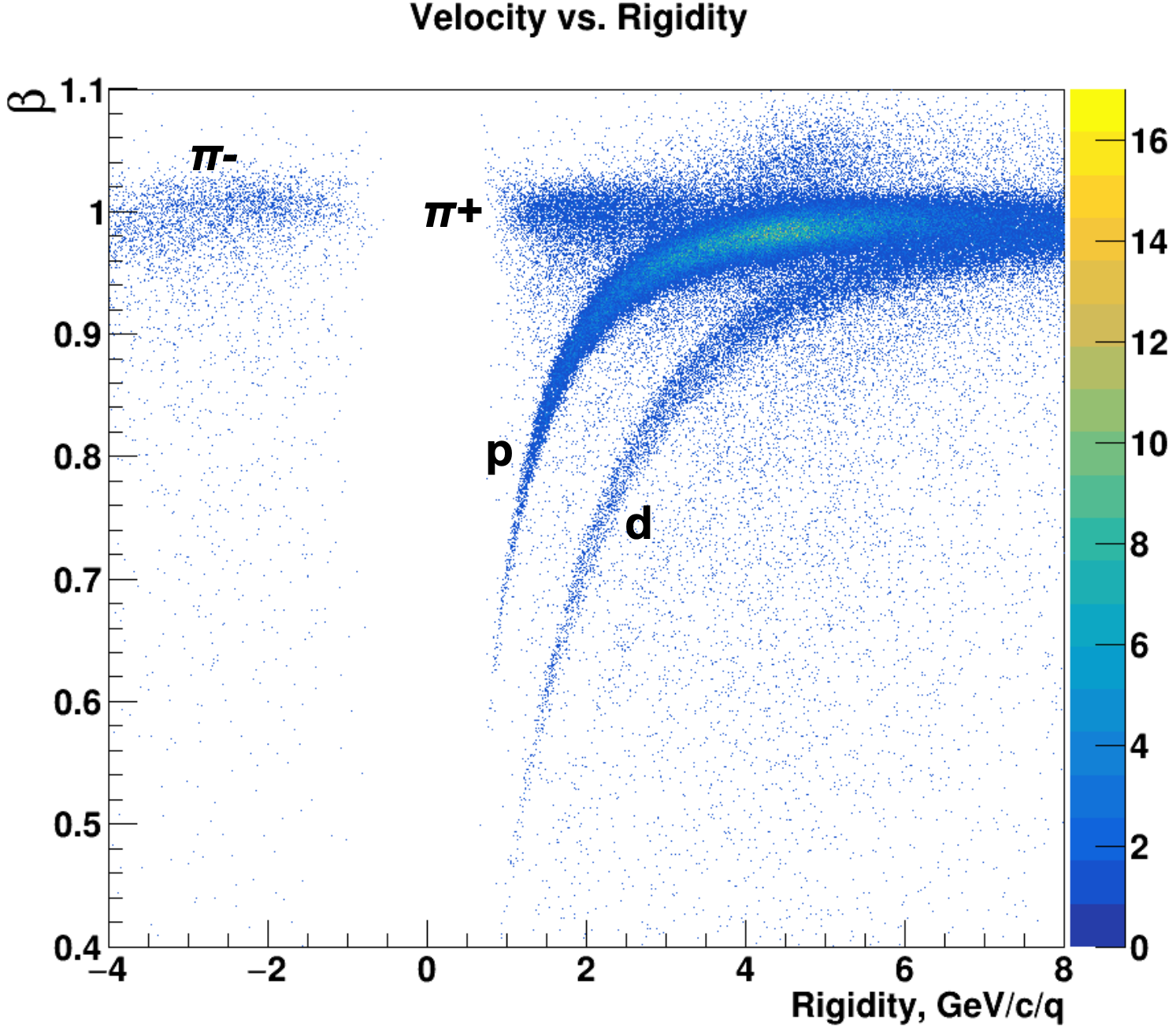 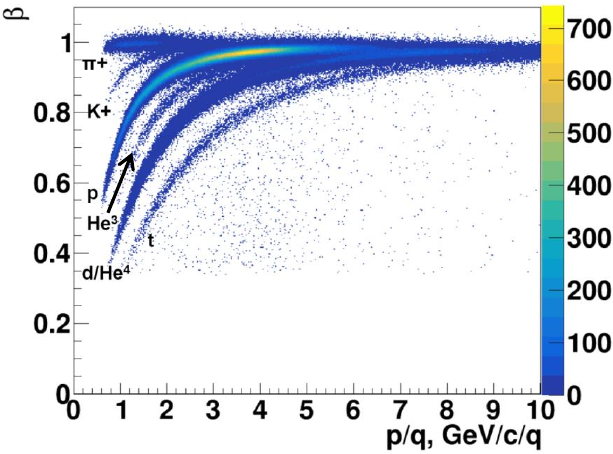 TOF-700
TOF-700
Raw online data
Without dedicated ToF calibration
Good PID capabilities
7
[Speaker Notes: For the recent physical high-statistics run the BM@N was upgraded:
Tracking system now covers the full available acceptance
The forward region is now equipped with …
The target is moved to the vacuumed beam pipe to suppress the background events]
Hyperon extraction performance
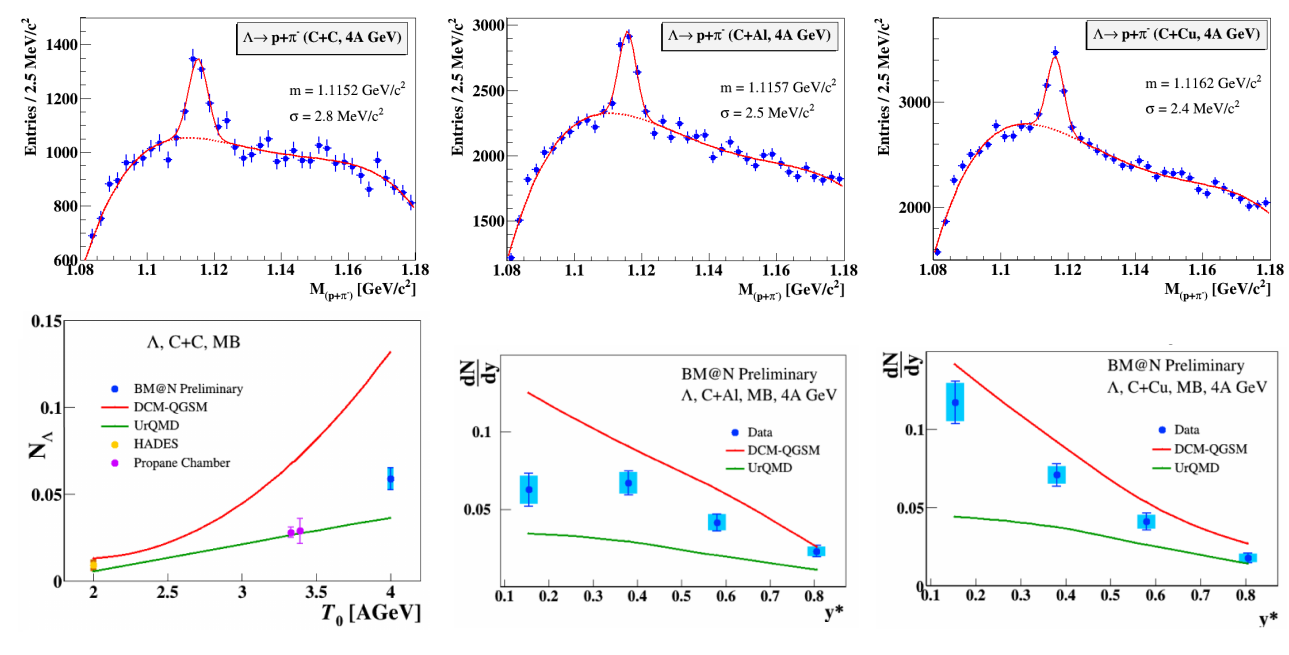 Data from 2018 run
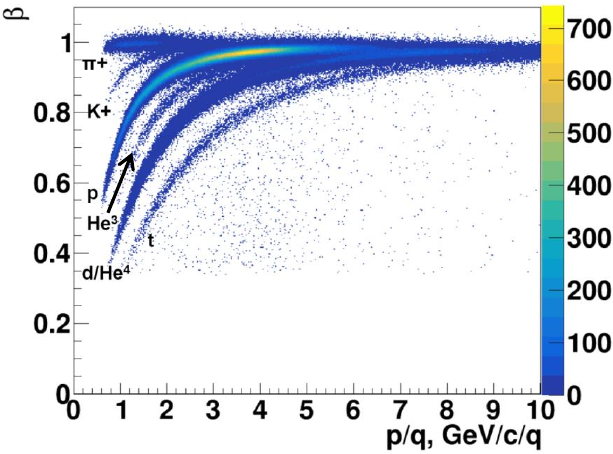 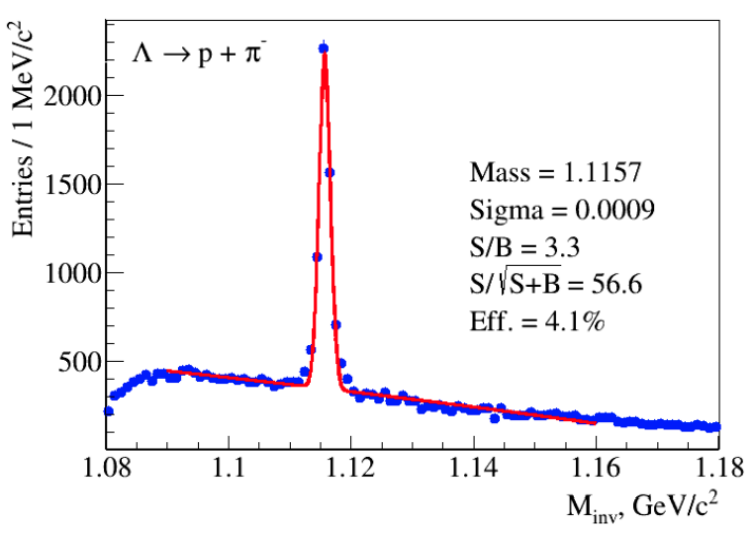 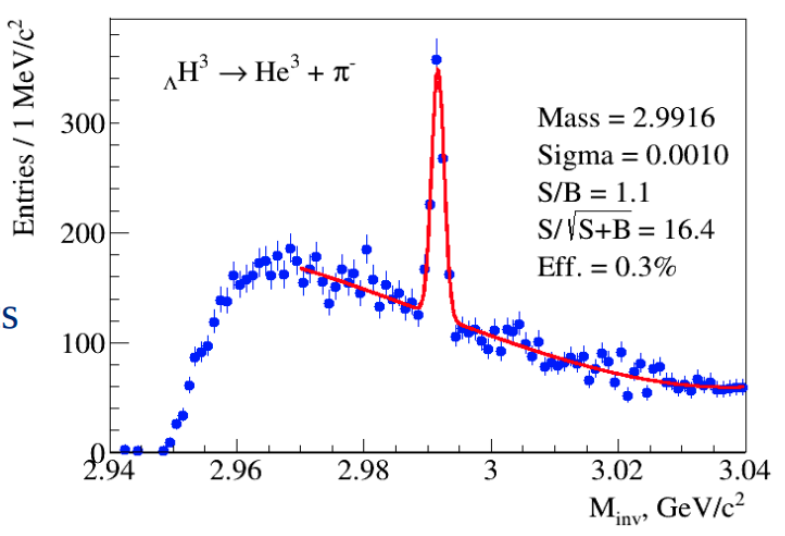 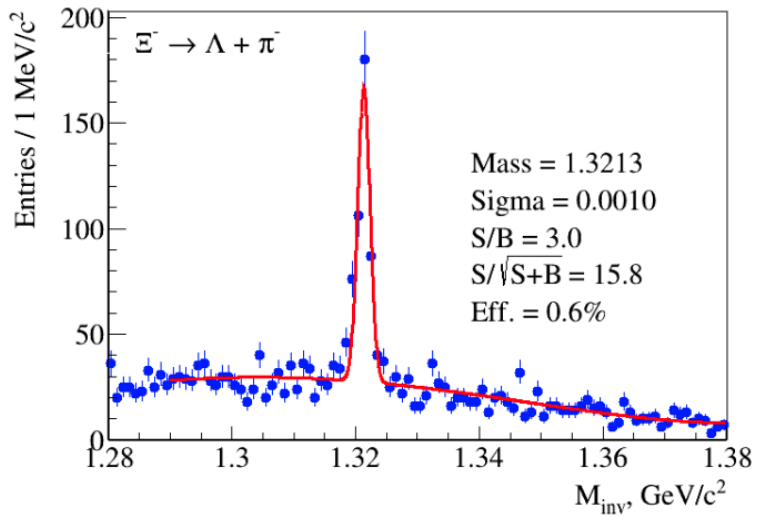 Xe+Cs(I)
Xe+Cs(I)
Xe+Cs(I)
убрать
убрать
Xe+Cs(I) performance
Improved performance for hyperon measurements is expected for the new Xe+Cs(I) run
8
[Speaker Notes: Moving on to the results from technical runs for particles reconstructed by the products of their decay. Here the invariant mass of lambda hyperons is presented. Previous data show we can reconstruct them on BM@N as well]
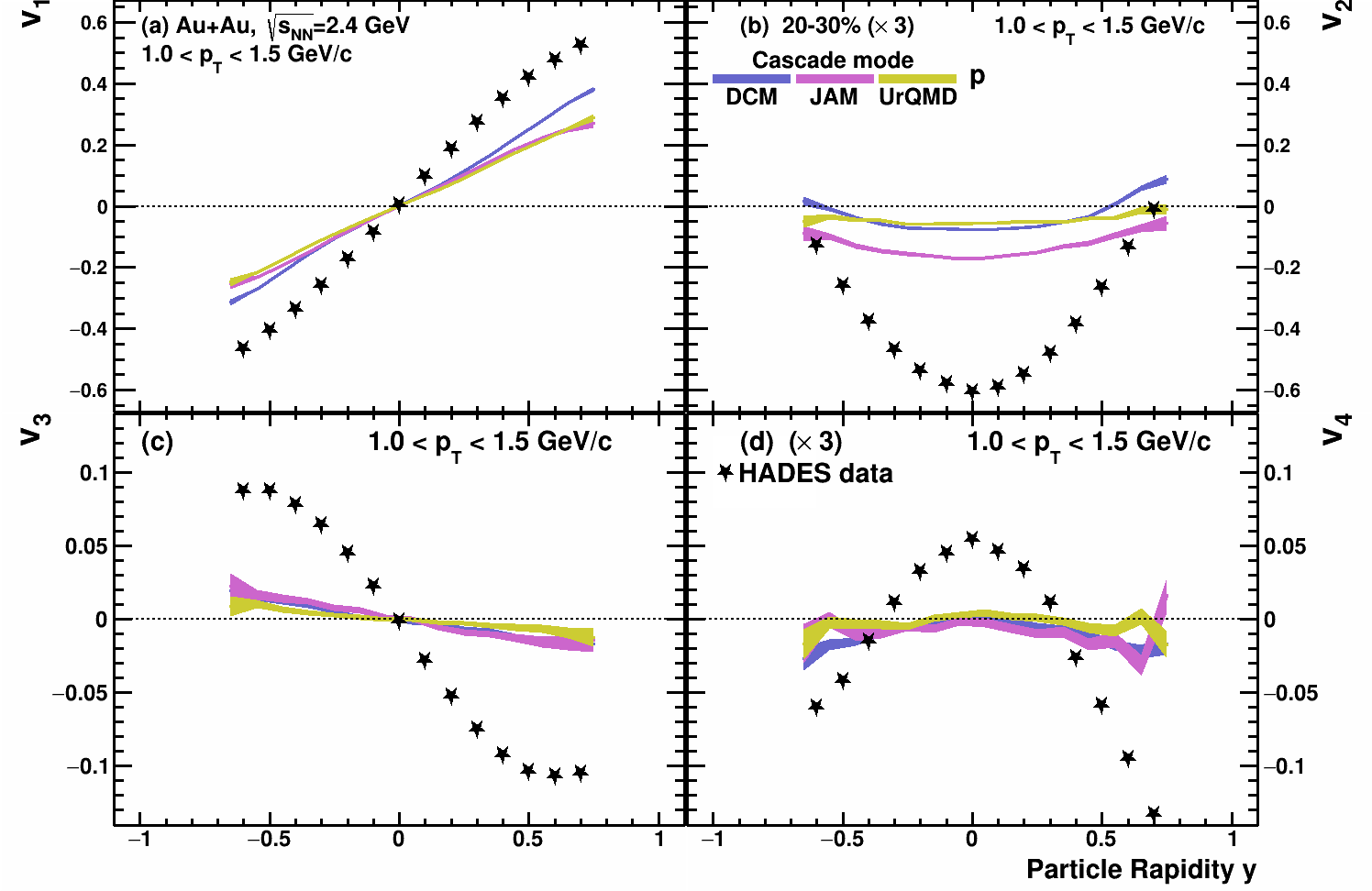 Experimental data points:
Phys. Rev. Lett. 125 (2020) 262301
Kinematic cuts:
V1,3(y): 1.0 < pT < 1.5 GeV/c
V2,4(y): 1.0 < pT < 1.5 GeV/c
Cascade models fail to reproduce HADES experimental data
9
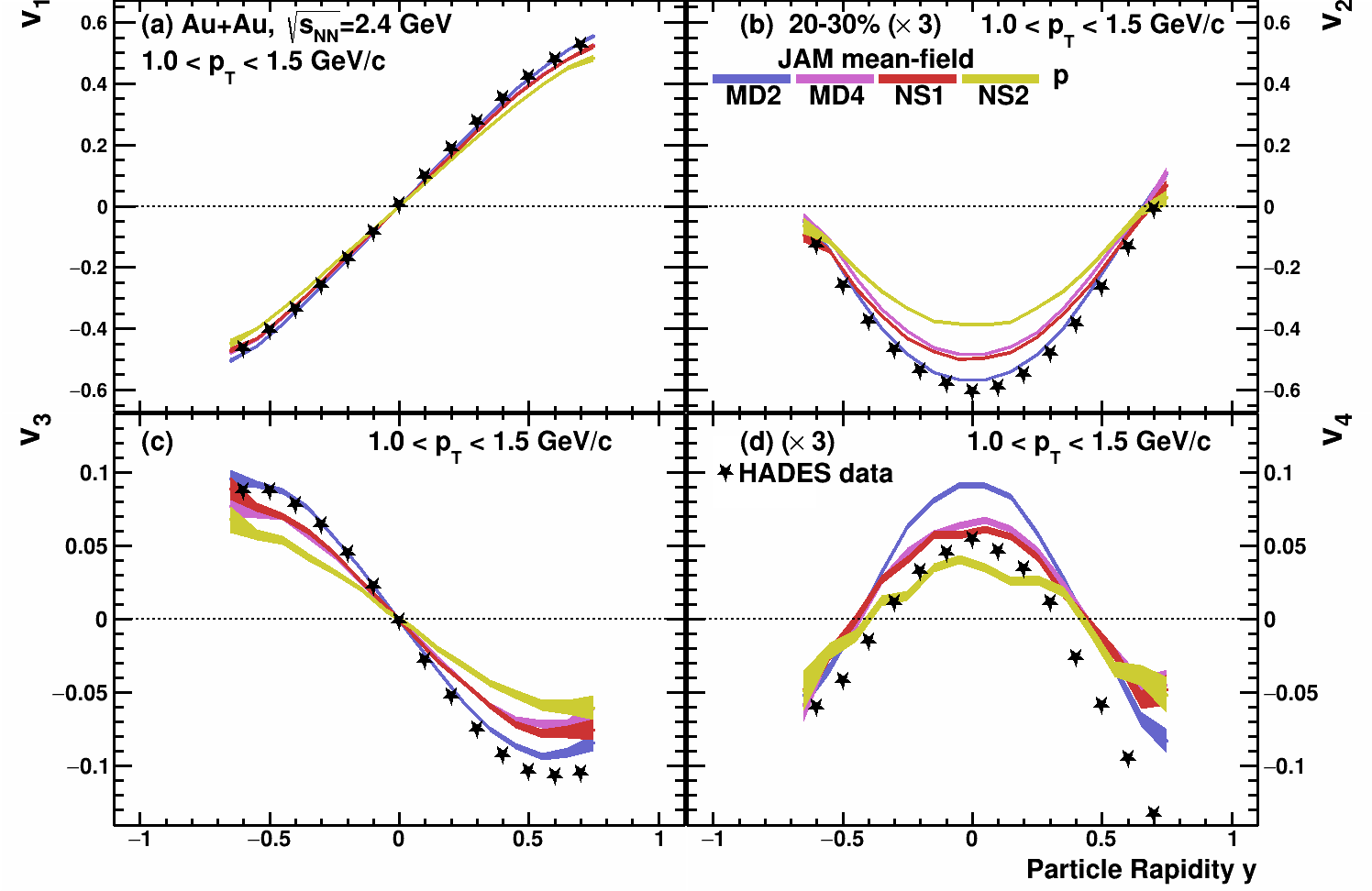 Experimental data points:
Phys. Rev. Lett. 125 (2020) 262301
Kinematic cuts:
V1,3(y): 1.0 < pT < 1.5 GeV/c
V2,4(y): 1.0 < pT < 1.5 GeV/c
10
NCQ scaling: hybrid and cascade models
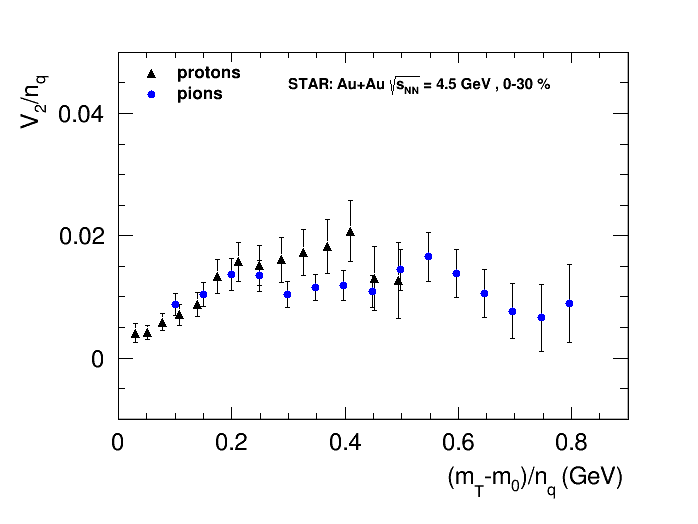 STAR Collaboration, arxiv.org/abs/2007.14005
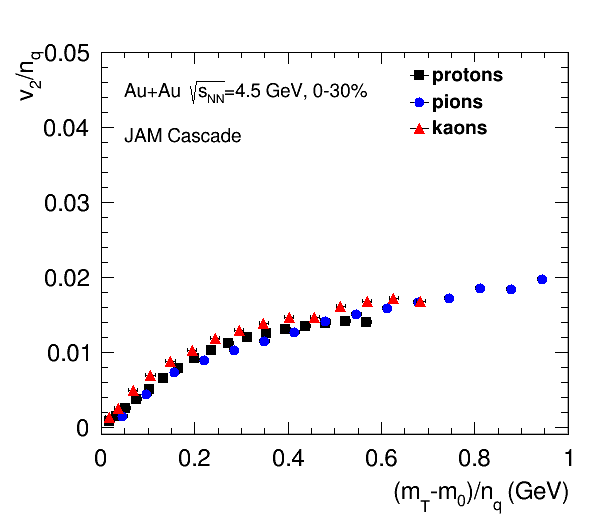 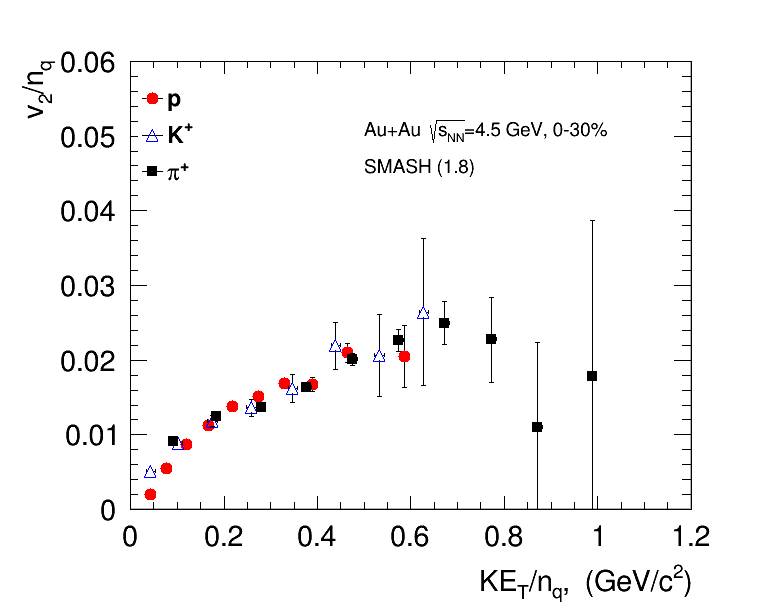 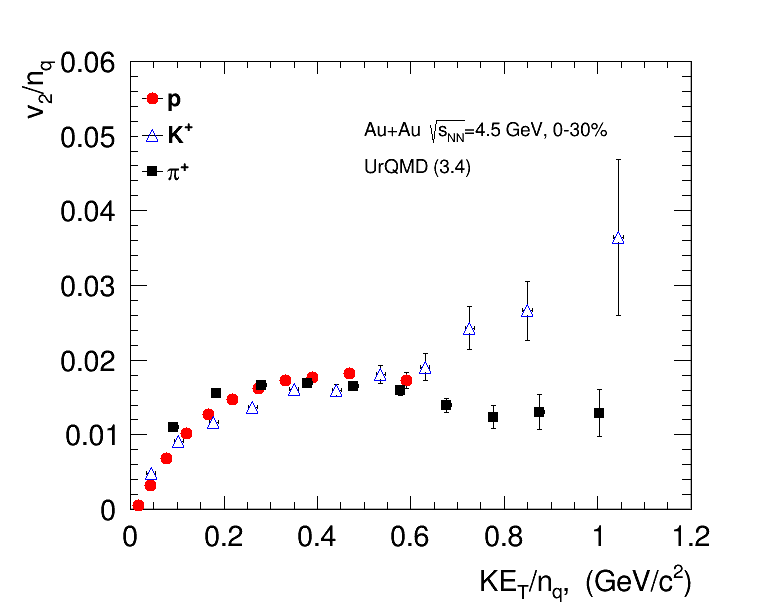 11
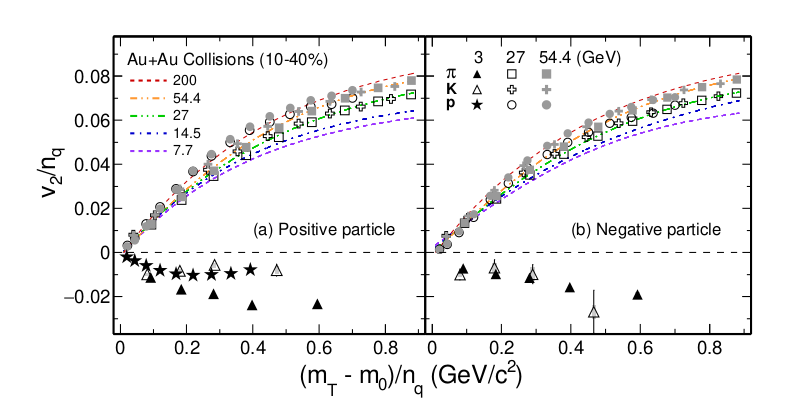 Phys. Lett. B 827, 137003 (2022)
Breaking of NCQ scaling at 3 GeV 
“imply the vanishing of partonic collectivity and a new EOS, likely dominated by baryonic interactions in the high baryon density region”
12
Scaling relations at SIS – scaling with passage time
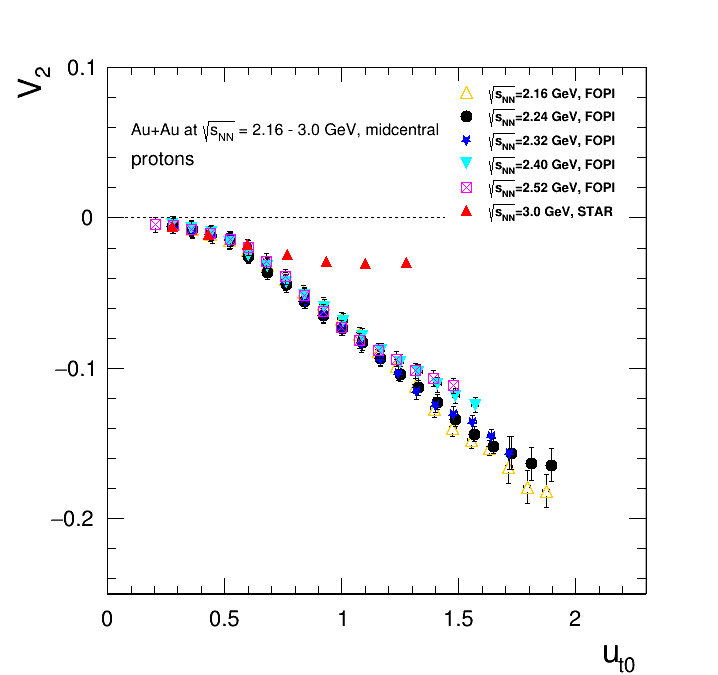 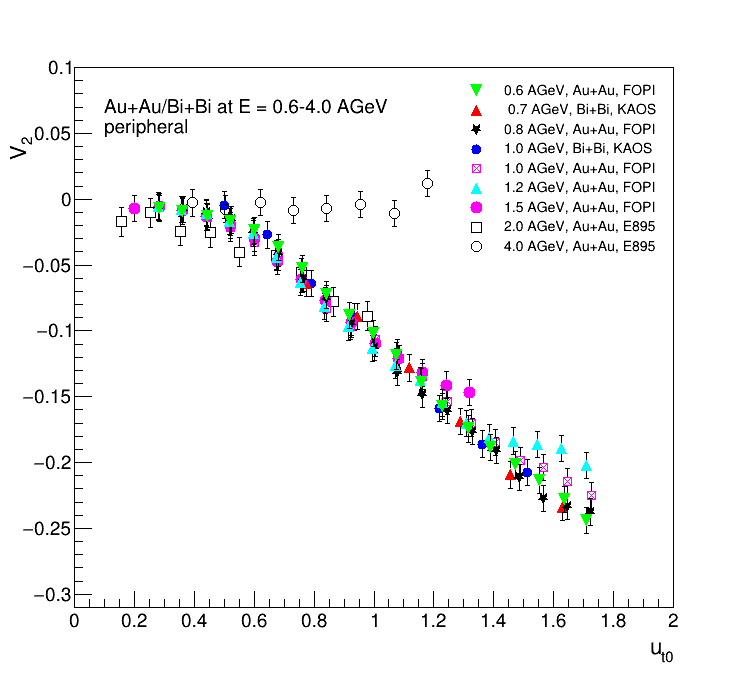 Nucl. Phys A 876 (2012) 1-60
13
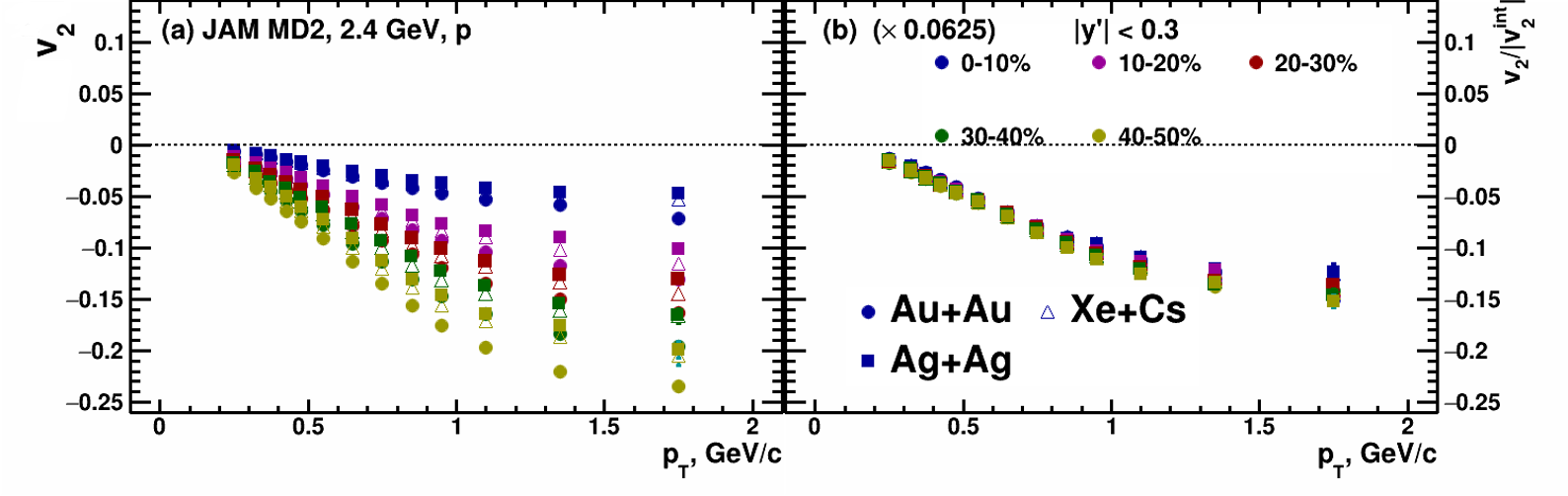 14
Centrality determination at BM@N
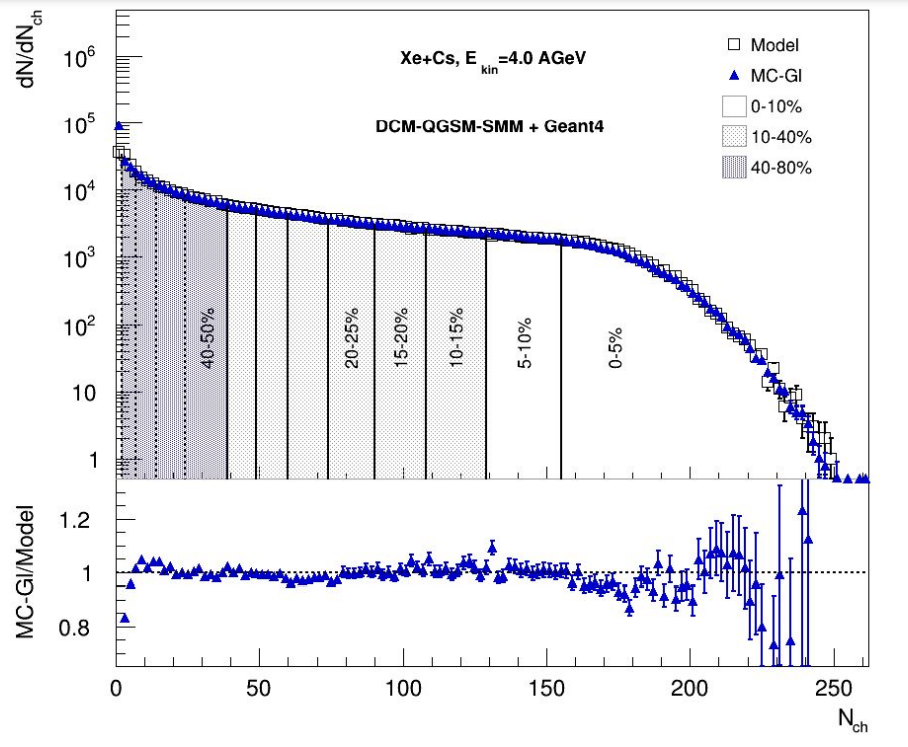 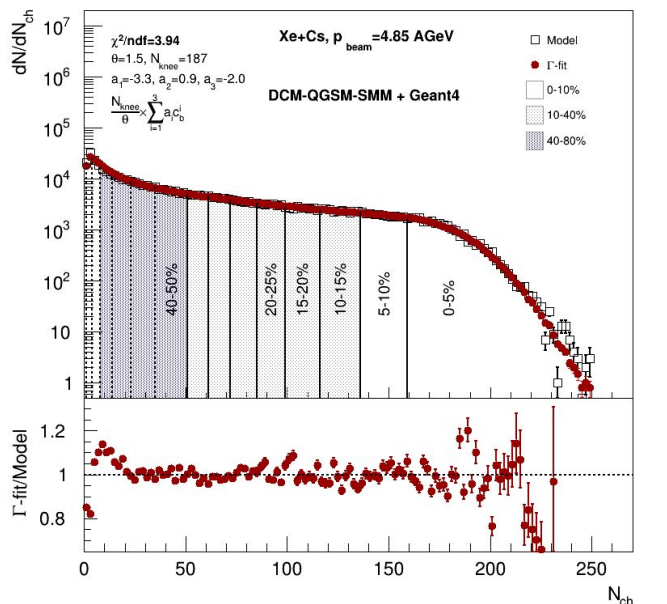 Fit results are good both for MC-Glauber and Inverse Г-fit methods
Impact parameter distributions in centrality classes are well-reproduced
15
[Speaker Notes: Centrality estimation based on number of produced particles have been done using two methods: MC-Glauber and inverse gamma-fit 
Fit results …]
Comparison of different estimators and methods
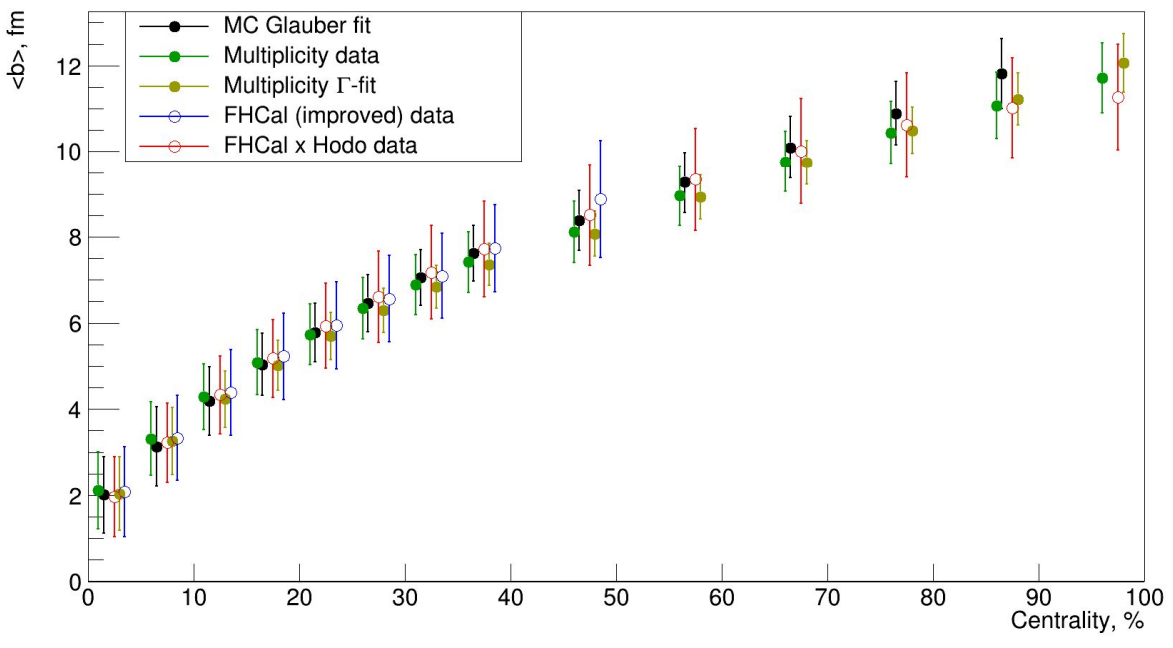 Impact parameter distributions in different centrality classes are similar for different centrality classes
The distributions for spectators energy are wider because of the width of b and energy correlation
16
[Speaker Notes: See talk of I.Segal

On this slide a comparison of different centrality estimators and methods is presented
Impact parameter in each centrality class is shown on the picture. 
…]
Flow vectors
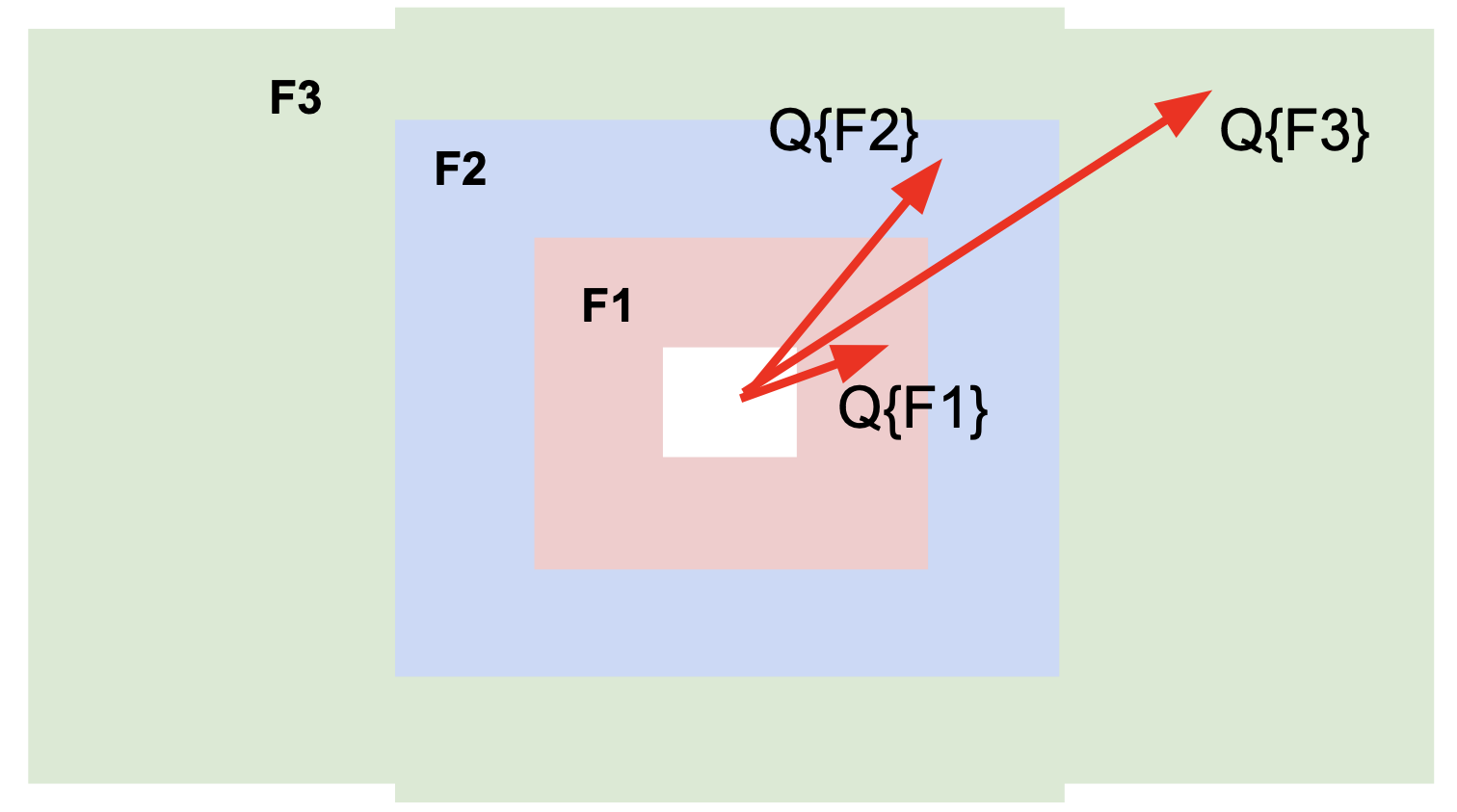 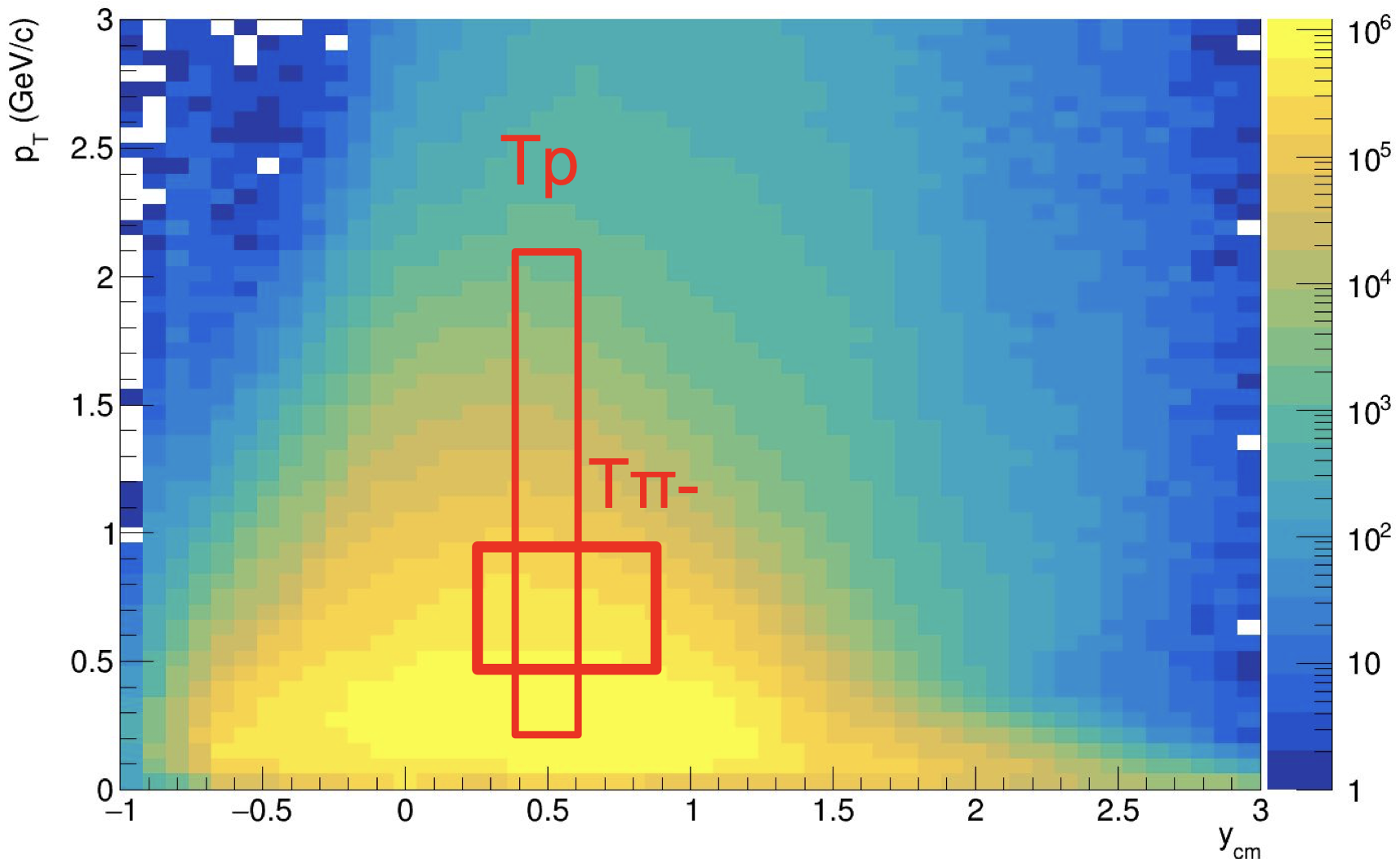 Additional subevents from tracks not pointing at FHCal: 
Tp: p; 0.4<y<0.6; 0.2 < pT < 2 GeV/c; w=1/eff
Tπ: π-; 0.2<y<0.8; 0.1 < pT < 0.5 GeV/c; w=1/eff
T-: all negative; 1.0<η<2.0; 0.1 < pT < 0.5 GeV/c; w=1/eff
17
17
[Speaker Notes: Concerning the flow measurements at the BM@N experiment, BM@N has non-uniform azimuthal acceptance, since the tracking system is rectangular
Corrections are required
These corrections are
As we can see after all 3 correction steps applied this non-uniformity will not interfere the flow measurements]
Methods for vn calculation
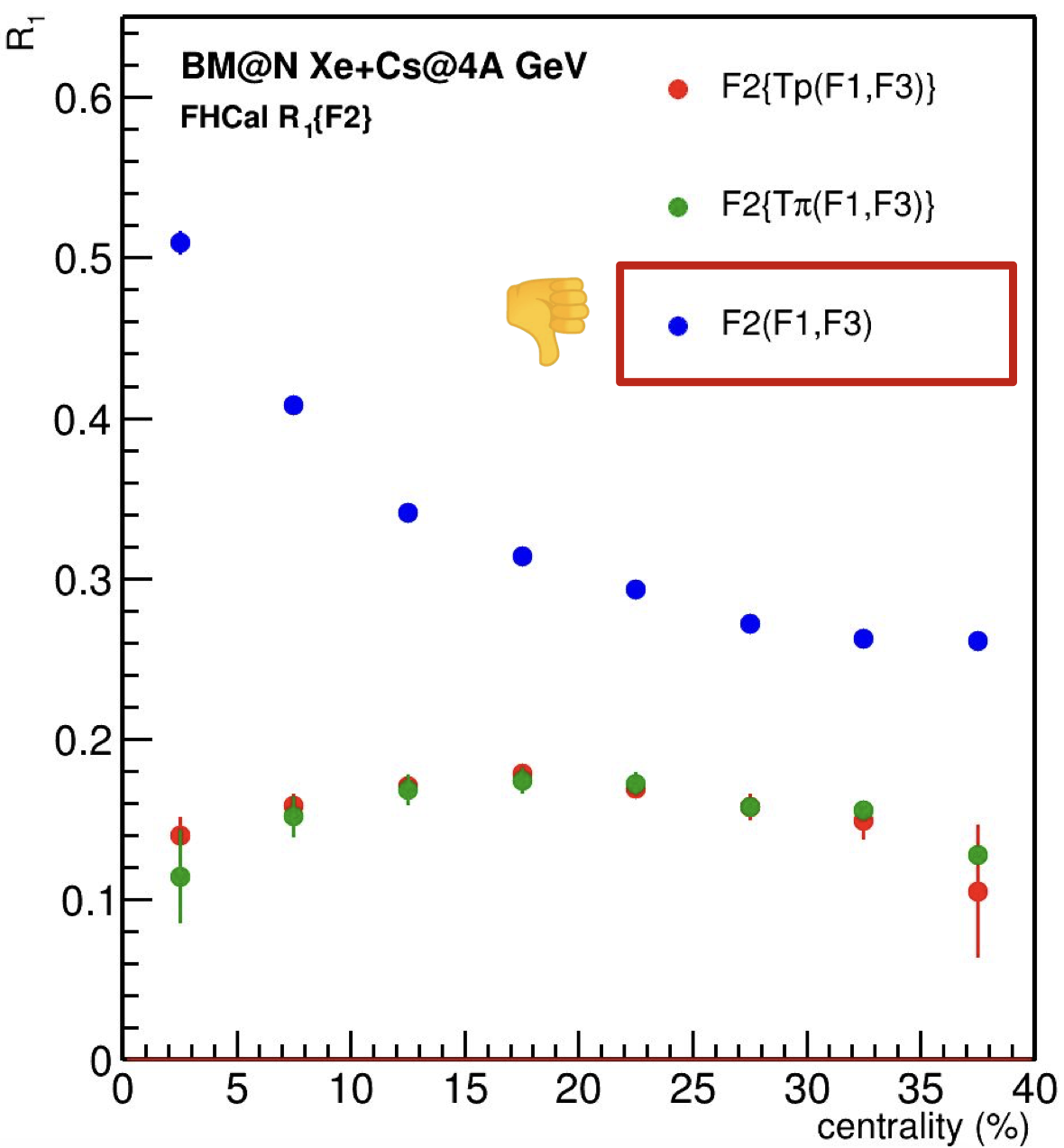 18
18
[Speaker Notes: Concerning the flow measurements at the BM@N experiment, BM@N has non-uniform azimuthal acceptance, since the tracking system is rectangular
Corrections are required
These corrections are
As we can see after all 3 correction steps applied this non-uniformity will not interfere the flow measurements]
Azimuthal acceptance of the BM@N experiment
φ-η yield of protons
Corrections are based on method in:I. Selyuzhenkov and S. Voloshin PRC77, 034904 (2008)
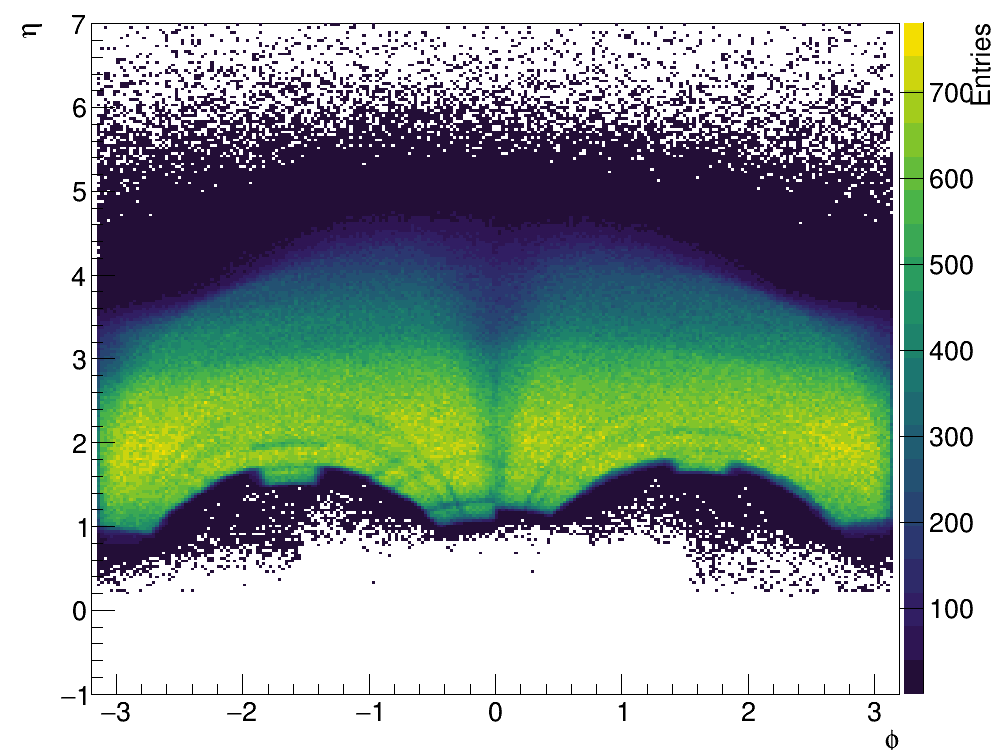 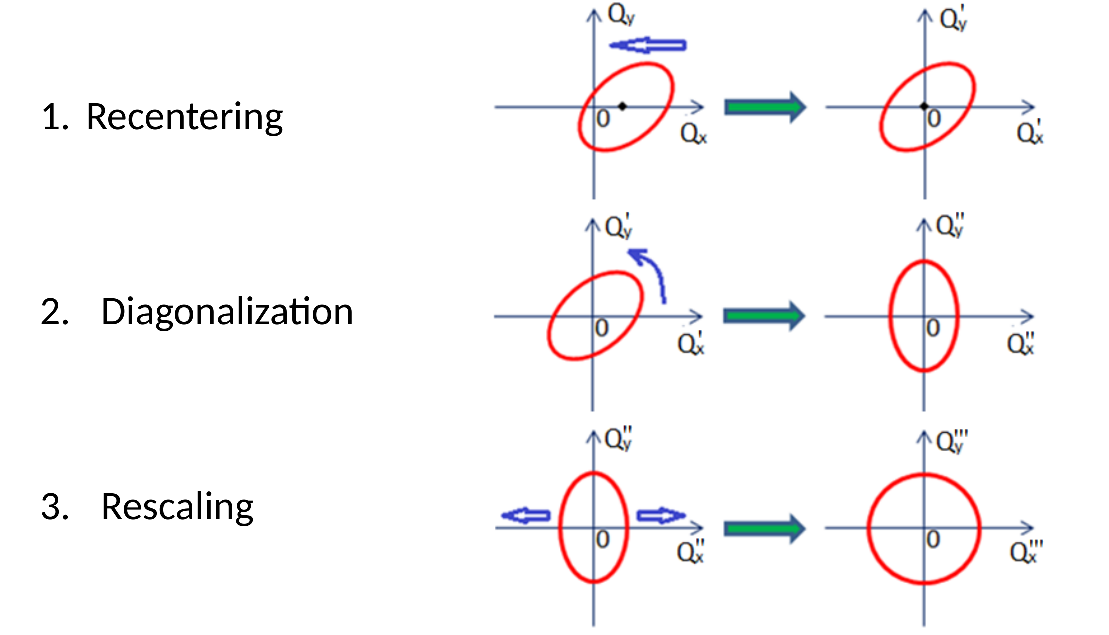 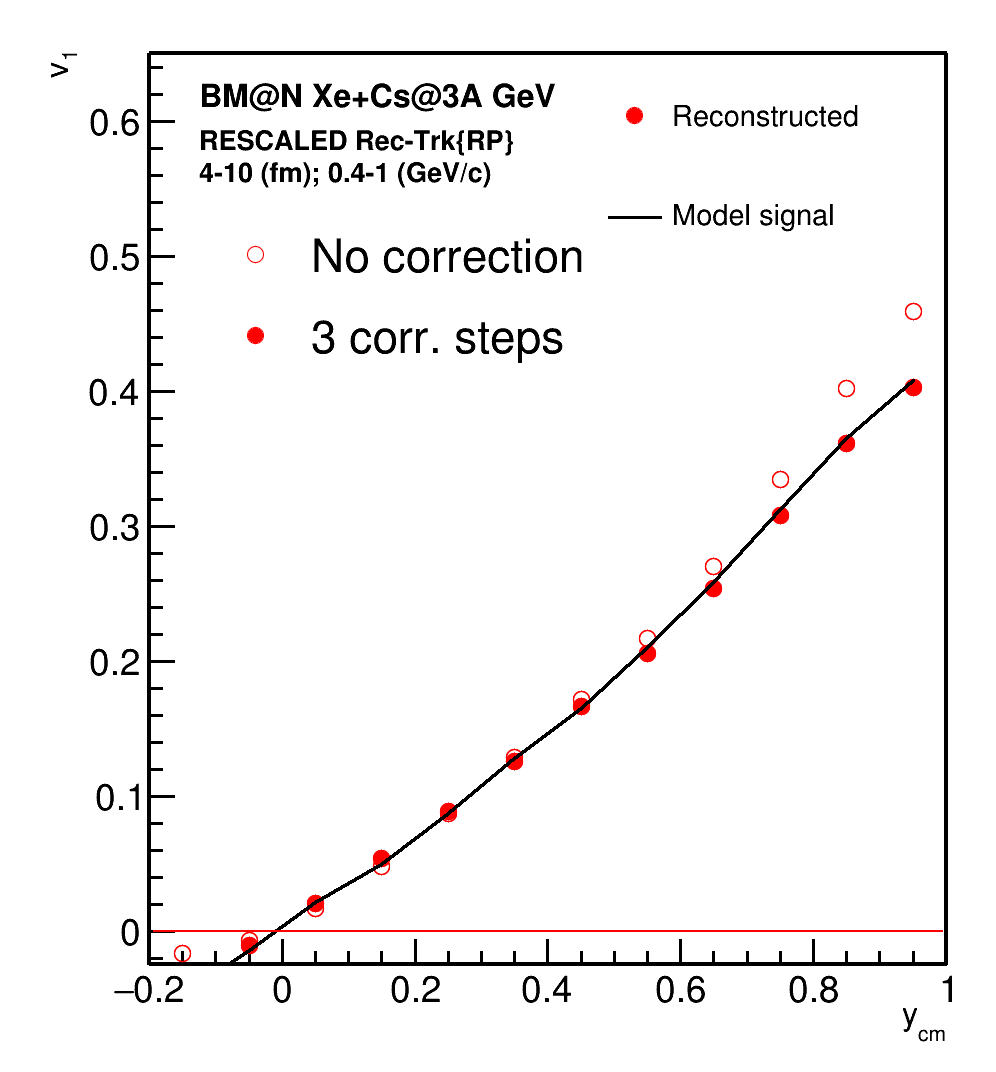 2. Twist
Required corrections to reduce effectsof non-uniform azimuthal acceptance
Better agreement after rescaling
19
19
[Speaker Notes: Concerning the flow measurements at the BM@N experiment, BM@N has non-uniform azimuthal acceptance, since the tracking system is rectangular
Corrections are required
These corrections are
As we can see after all 3 correction steps applied this non-uniformity will not interfere the flow measurements]
Directed and elliptic flow at BM@N
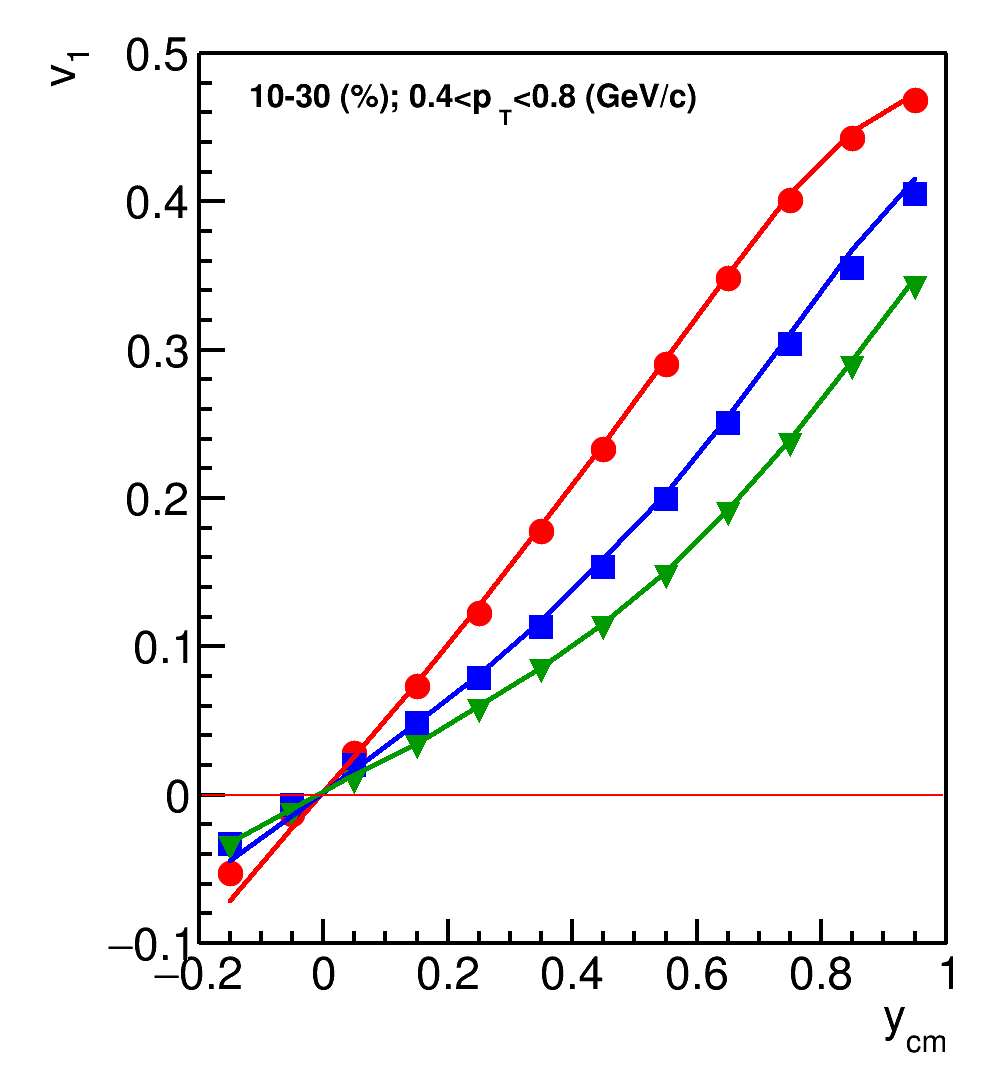 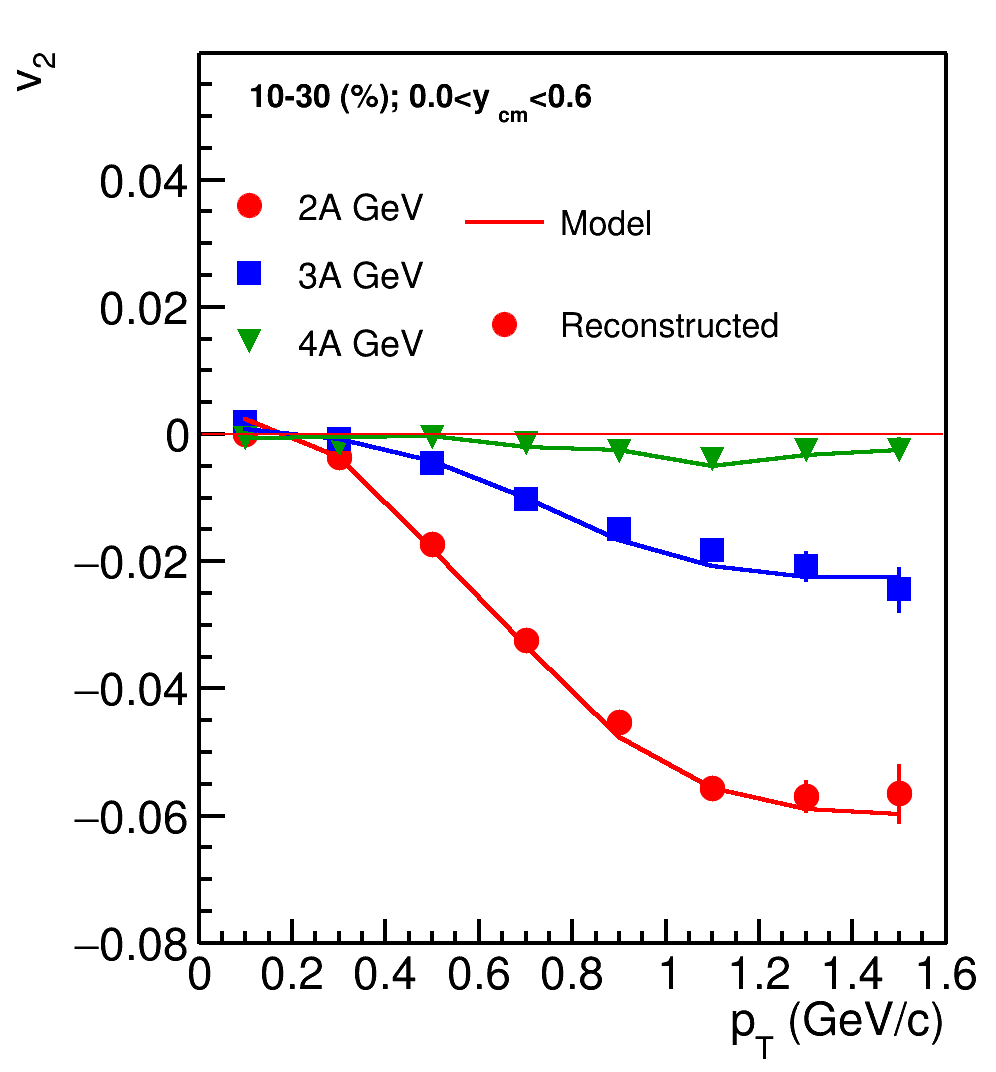 Xe+Cs(I)
Good agreement between reconstructed and model data
Approximately 250-300M events are required to perform multidifferential measurements of vn
20
[Speaker Notes: On this slide the directed and elliptic flow are presented as a function of center-of-mass rapidity and pT. This is calculation from JAM model which reproduces the magnitude of flow signal at this energies well. 
And we observe a good agreement between model and reconstructed data. 
We are capable of measuring the signal of this amplitude.
Approximately …]
Summary
The upgraded BM@N experiment offers the opportunity to explore nuclear matter at neutron star core densities in heavy-ion collisions at energies of up to 4A GeV. And study the EOS for high-density symmetric matter: 
Collective flow of protons and light fragments in A+A collisions
Yields of multi-strange (anti-) hyperons from A+A collisions
Role of hyperons in neutron stars (ΛN and ΛNN interaction): hypernuclei
BM@N already recorded experimental data from a set of technical runs (carbon, argon-krypton) and recent physical run (Xe+CsI). 
Physics analysis of the data is in its active phase, results expected to be published.
Preparation for the next experimental runs as well as the data processing from the first physical run (calibrations, physics feasibility studies ...) are ongoing.
21
Thank you for your attention!
22
Backup slides
23
QCD Phase diagram: high baryon density region
Nuclotron energies: √sNN= 2.3-3.5 GeV
Achievable Net Baryon densities: ~3-5ρ0
 ρ0 is nuclear saturation density

Experimental data from BM@N can provide further constraints on the symmetric matter at similar densities
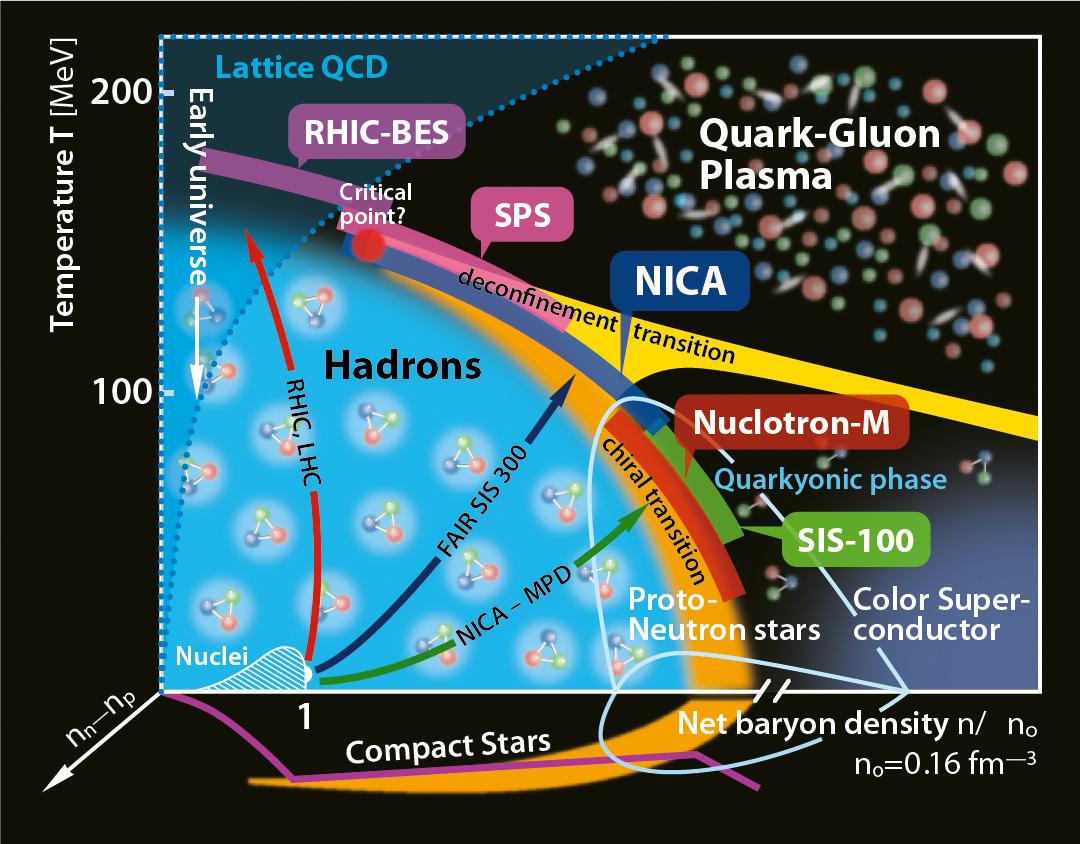 M. Hanauske et al., J. Phys.: Conf. Ser. 878 012031
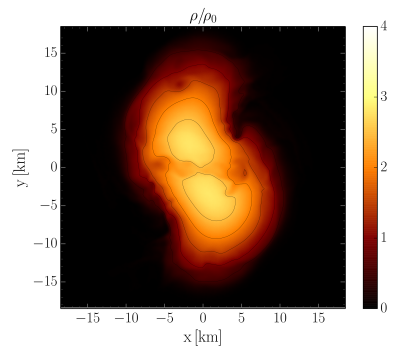 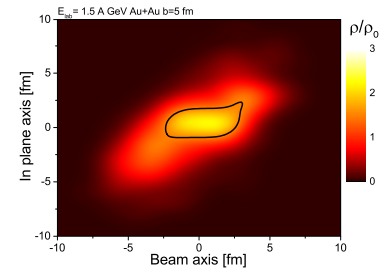 The energy regime of the Nuclotron will test the region of the possible QCD phase transition
24
[Speaker Notes: In heavy ion collisions hot and dense matter is produced
State of the matter produced in the collisions can be represented with the diagram: On X-axis is net baryon density; on Y-axis temperature
There a lot of experiments on heavy ion collisions exist: each reaches its own area of phase diagram
RHIC in 2012 observed a new state of strongly interacting matter: Quark-Gluon plasma, which is special because quarks are not bound into hadrons within this matter. This state is characteristic for early universe
The Nuclotron accelerates nuclei up to 2.3-3.5 GeV
The matter produced in the collisions at this energy has density … This conditions are similar to those in the core of neutron stars]
Y.Nara, et al., Phys. Rev. C 100, 054902 (2019)
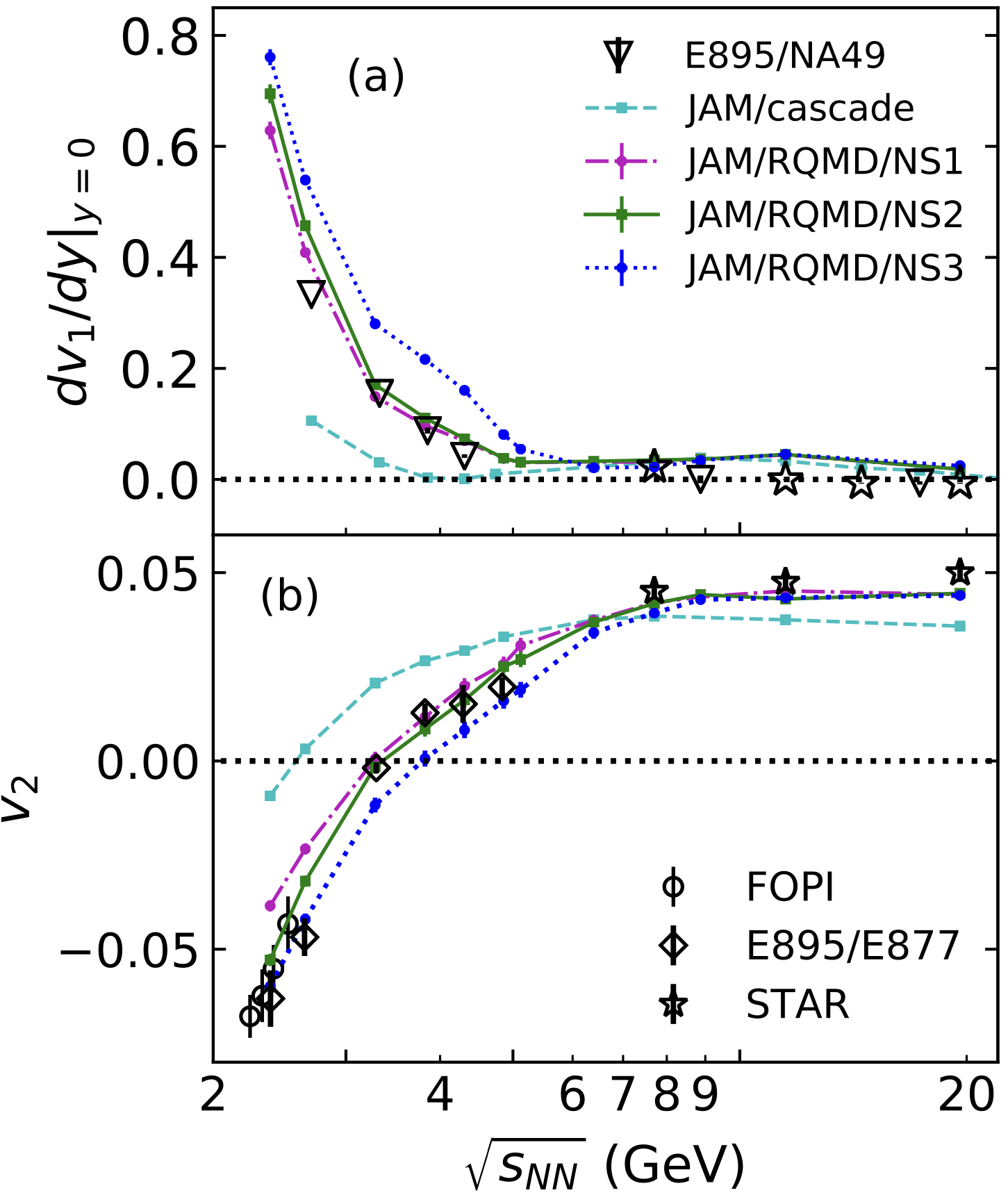 Y.Nara, T.Maruyama, H.Stoecker Phys. Rev. C 102, 024913 (2020)
Y.Nara, H.Stoecker Phys. Rev. C 100, 054902 (2019)
25
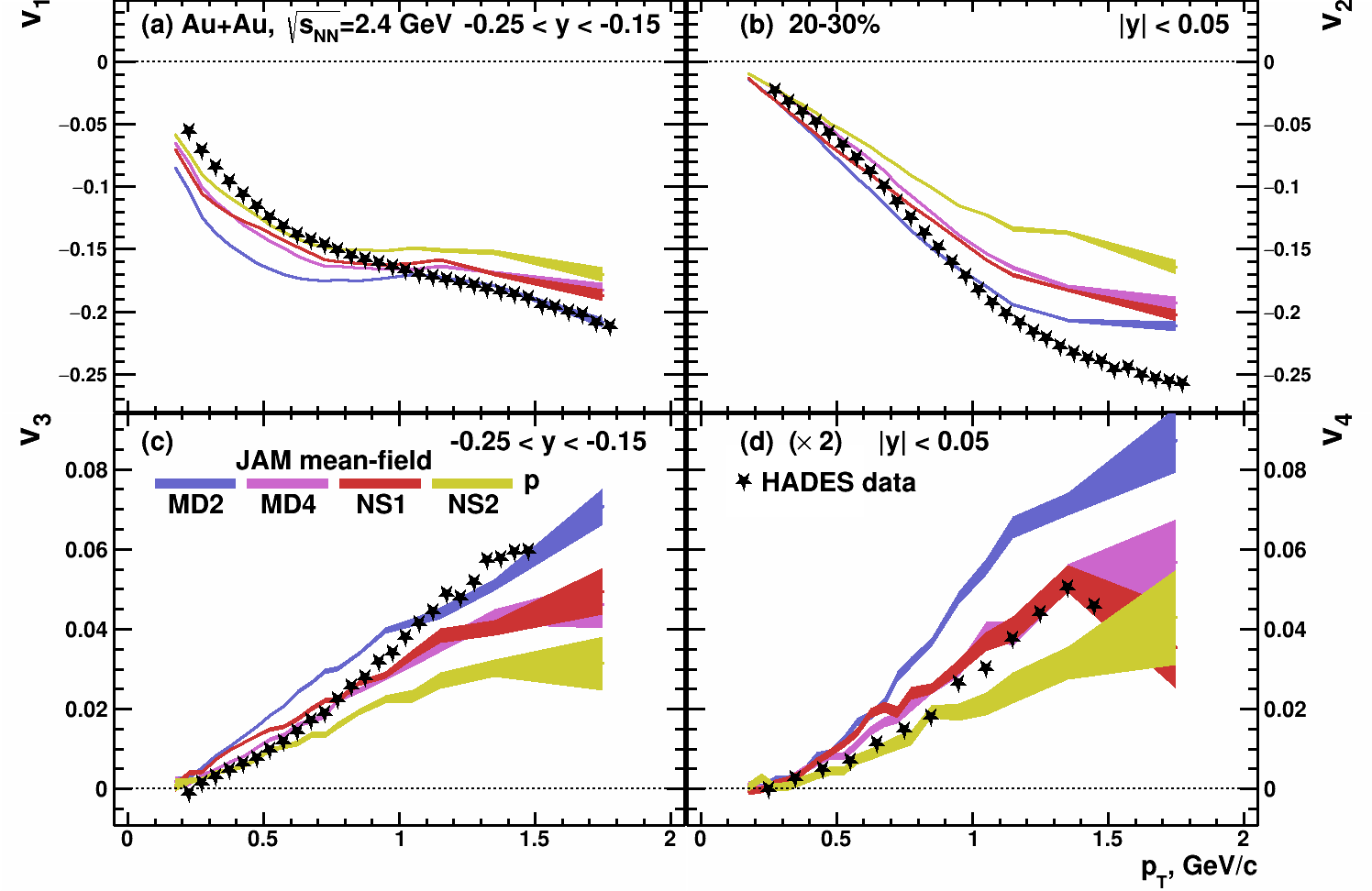 Experimental data points:
Phys. Rev. Lett. 125 (2020) 262301
Kinematic cuts:
V1,3(pT): -0.25 < y < -0.15
V2,4(pT): -0.05 < y < 0.05
26
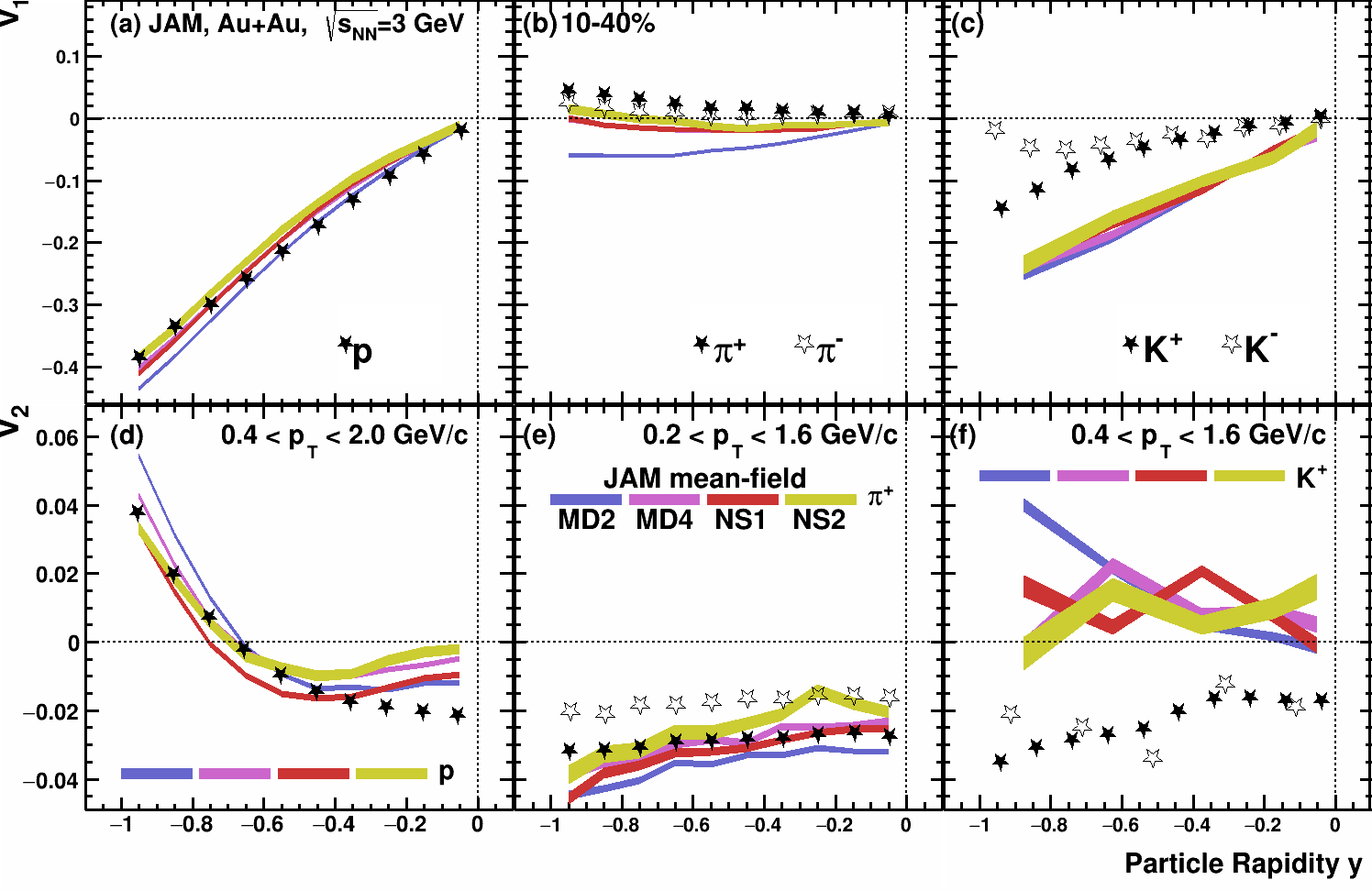 Experimental points are taken from:
M. Abdallah et al. [STAR Collaboration] Phys.Lett.B 827 (2022) 137003
27
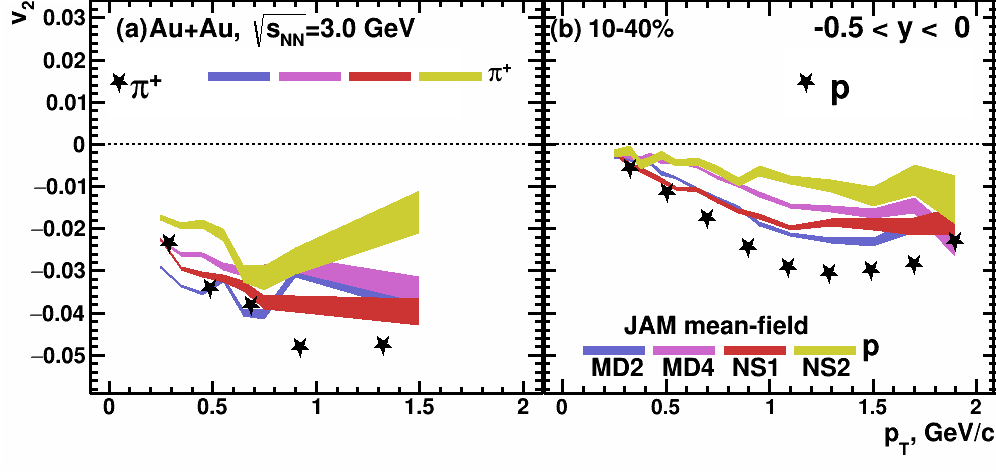 14.09.2022
BM@N CM 2022
28
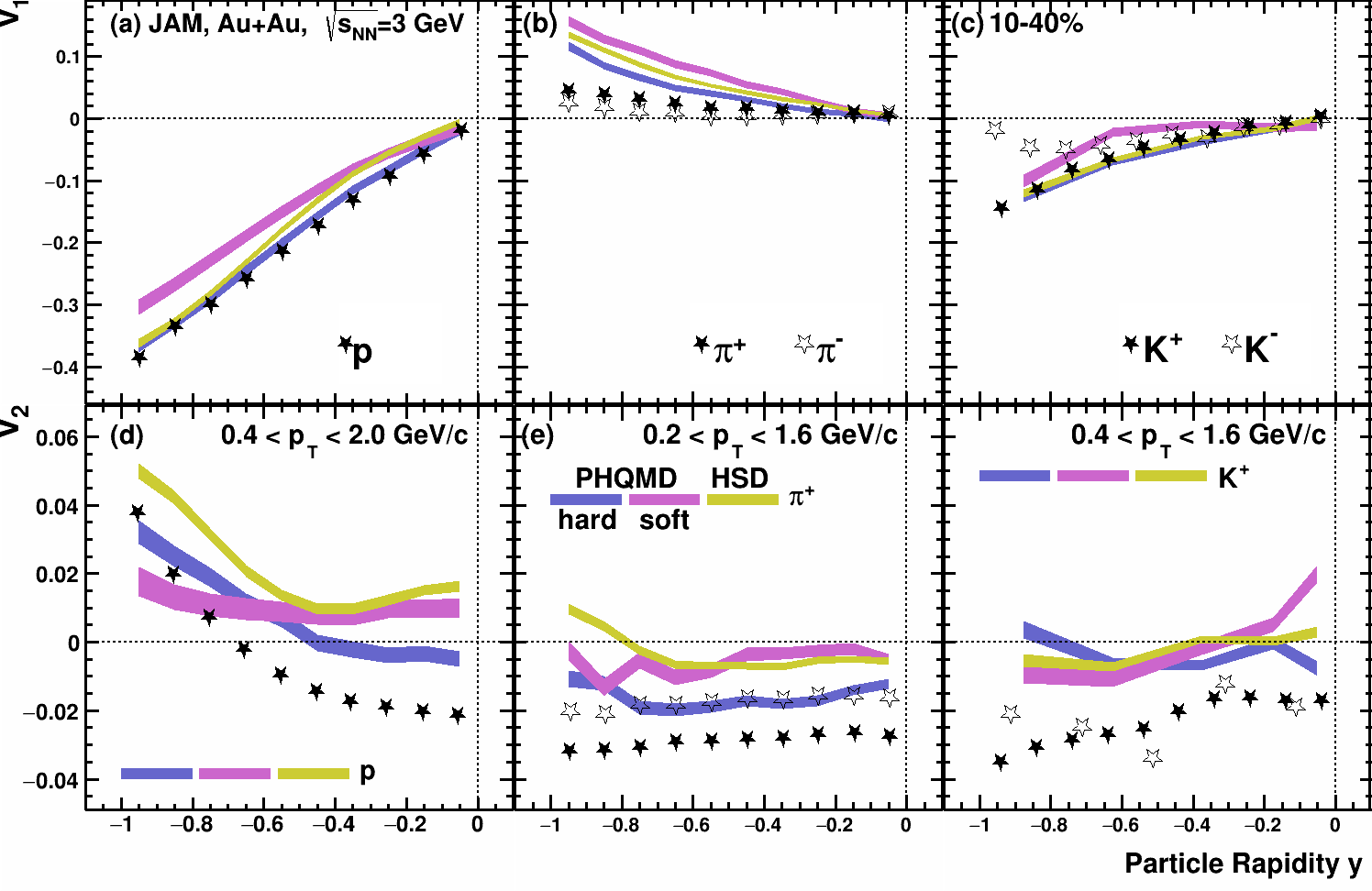 Experimental points are taken from:
M. Abdallah et al. [STAR Collaboration] Phys.Lett.B 827 (2022) 137003
14.09.2022
BM@N CM 2022
29
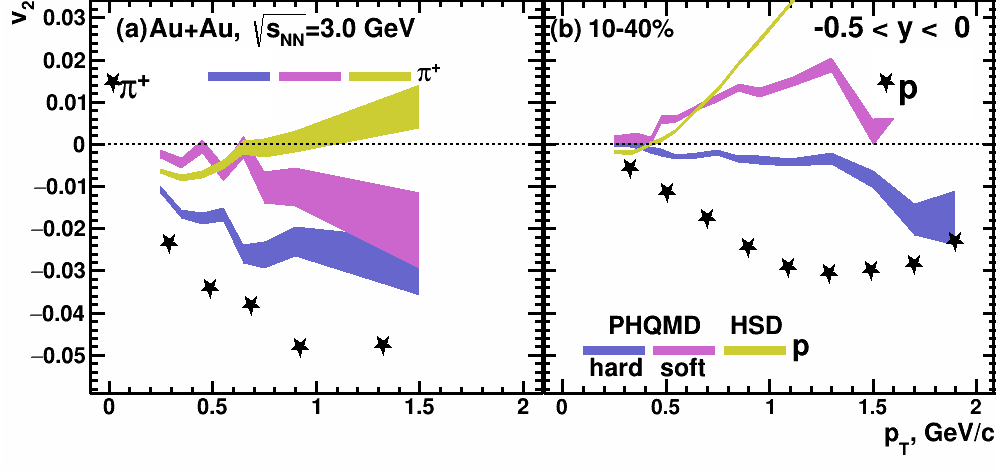 14.09.2022
BM@N CM 2022
30
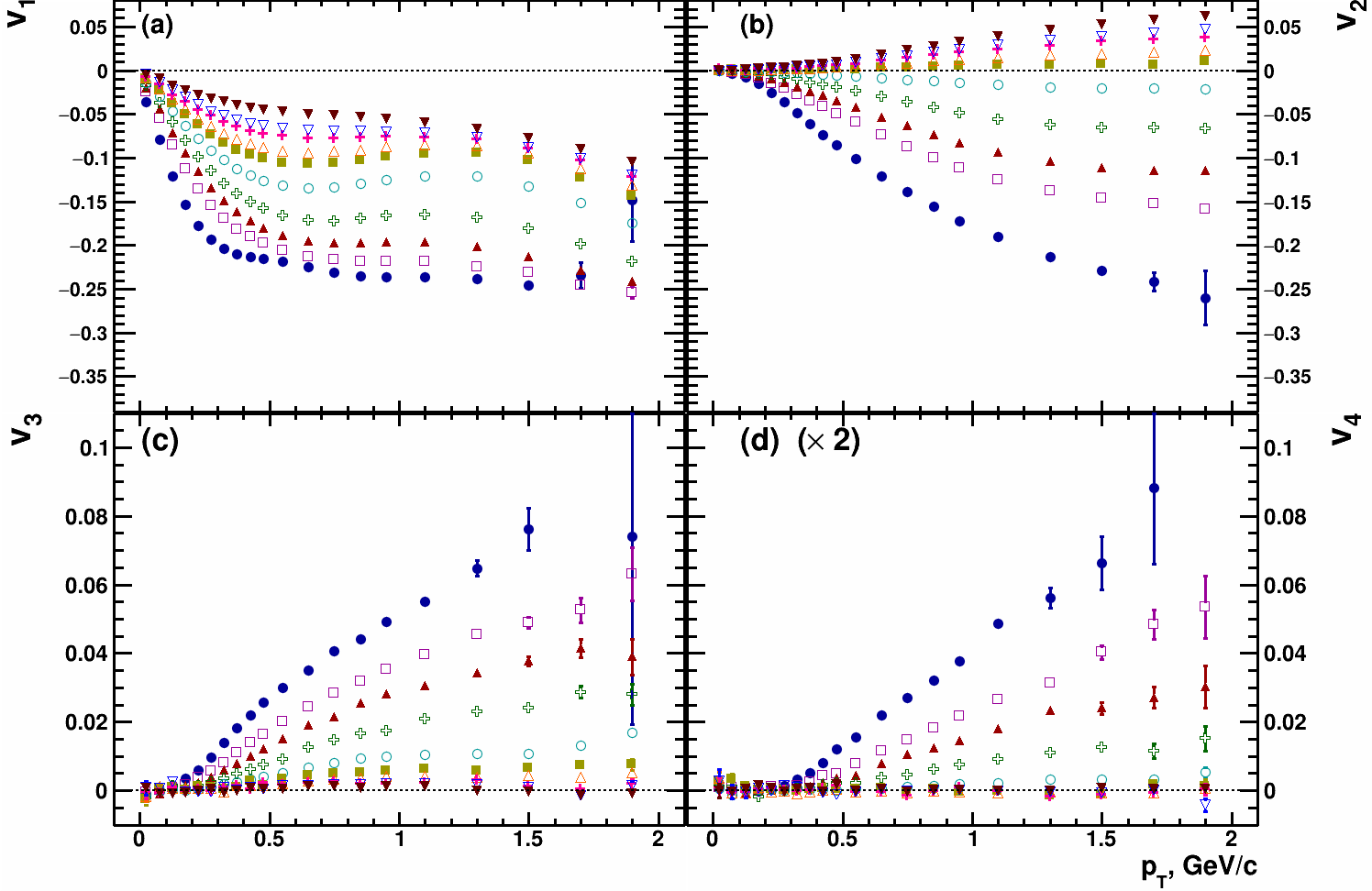 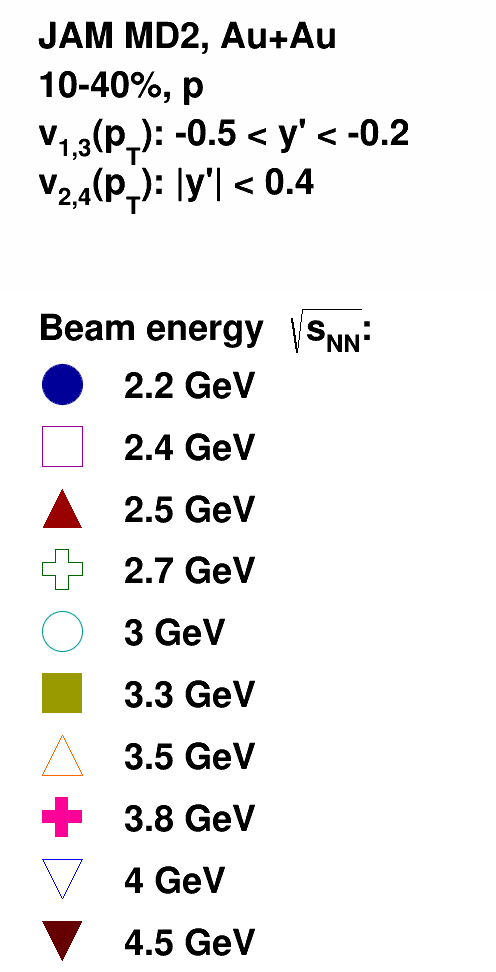 31
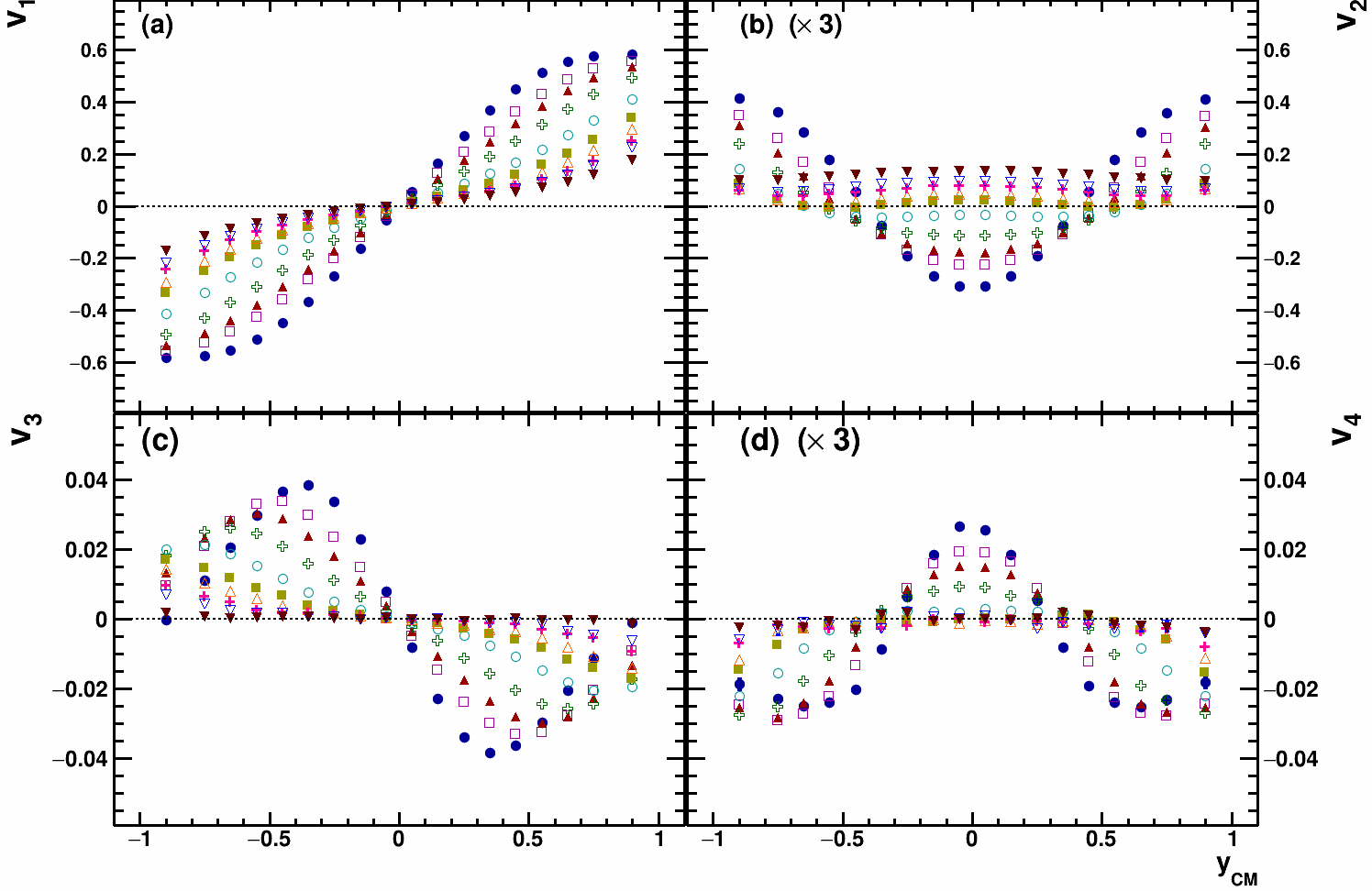 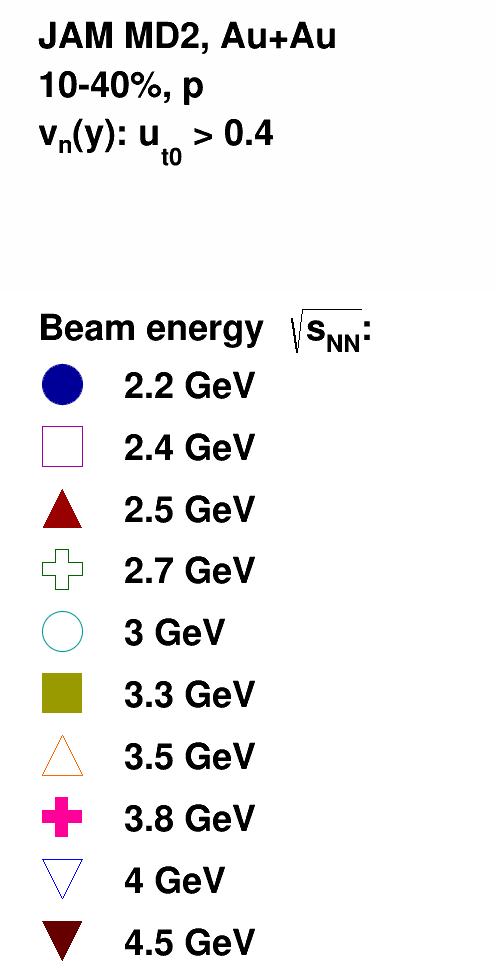 32
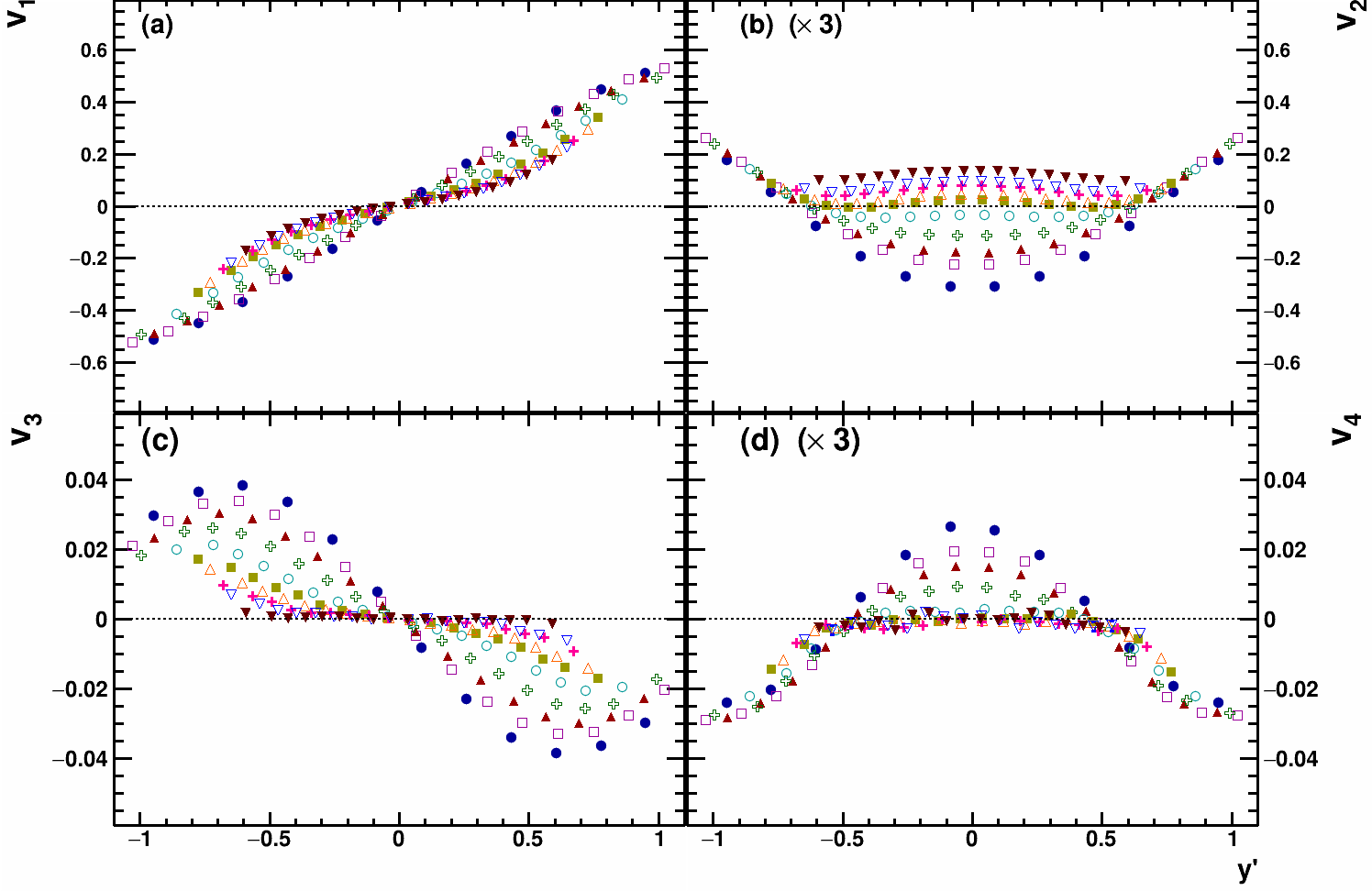 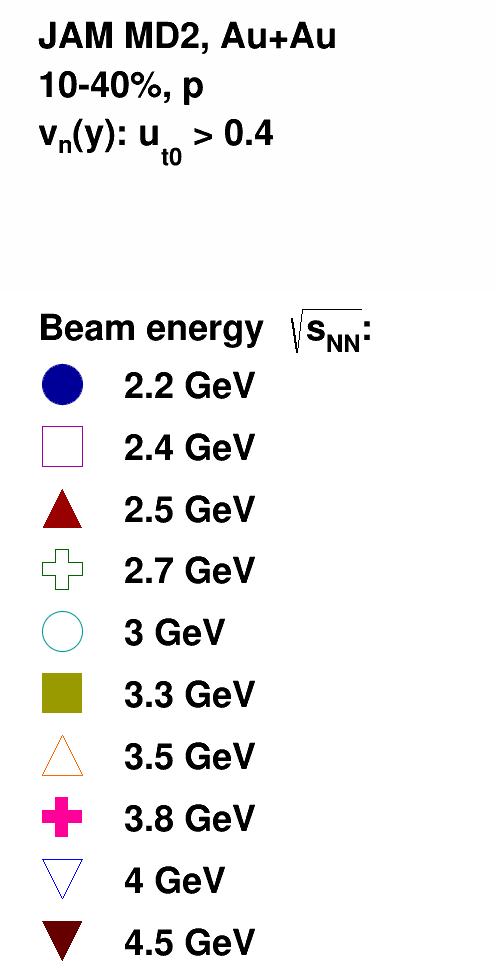 33
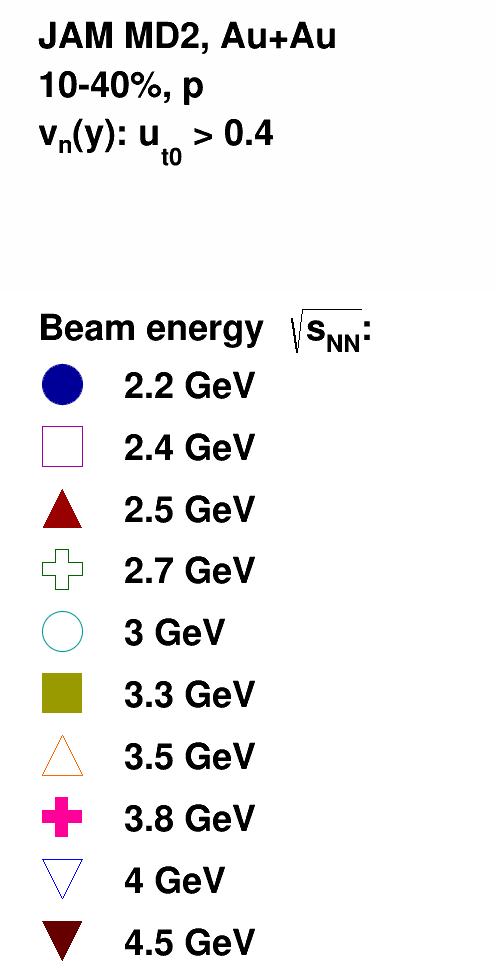 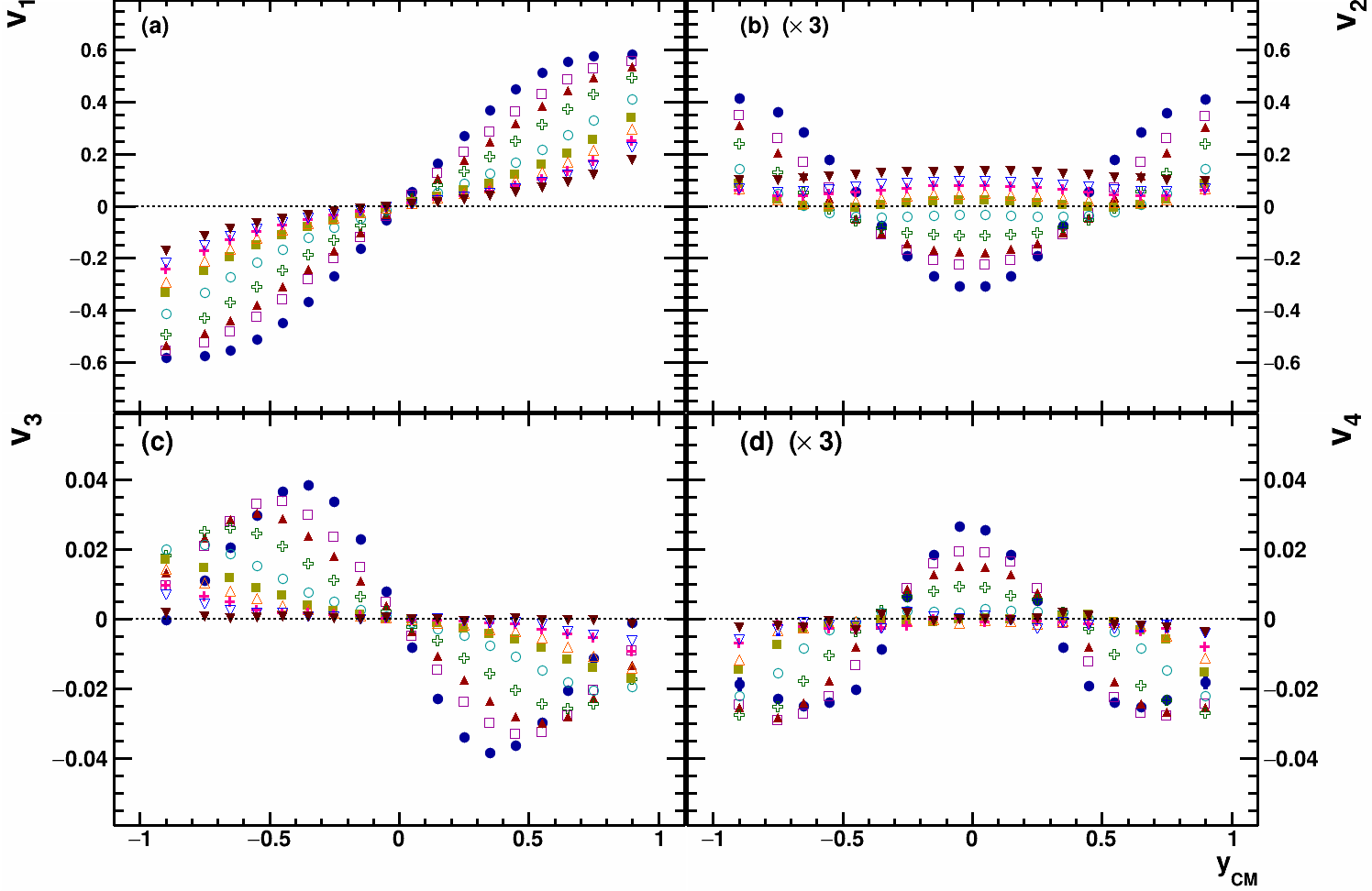 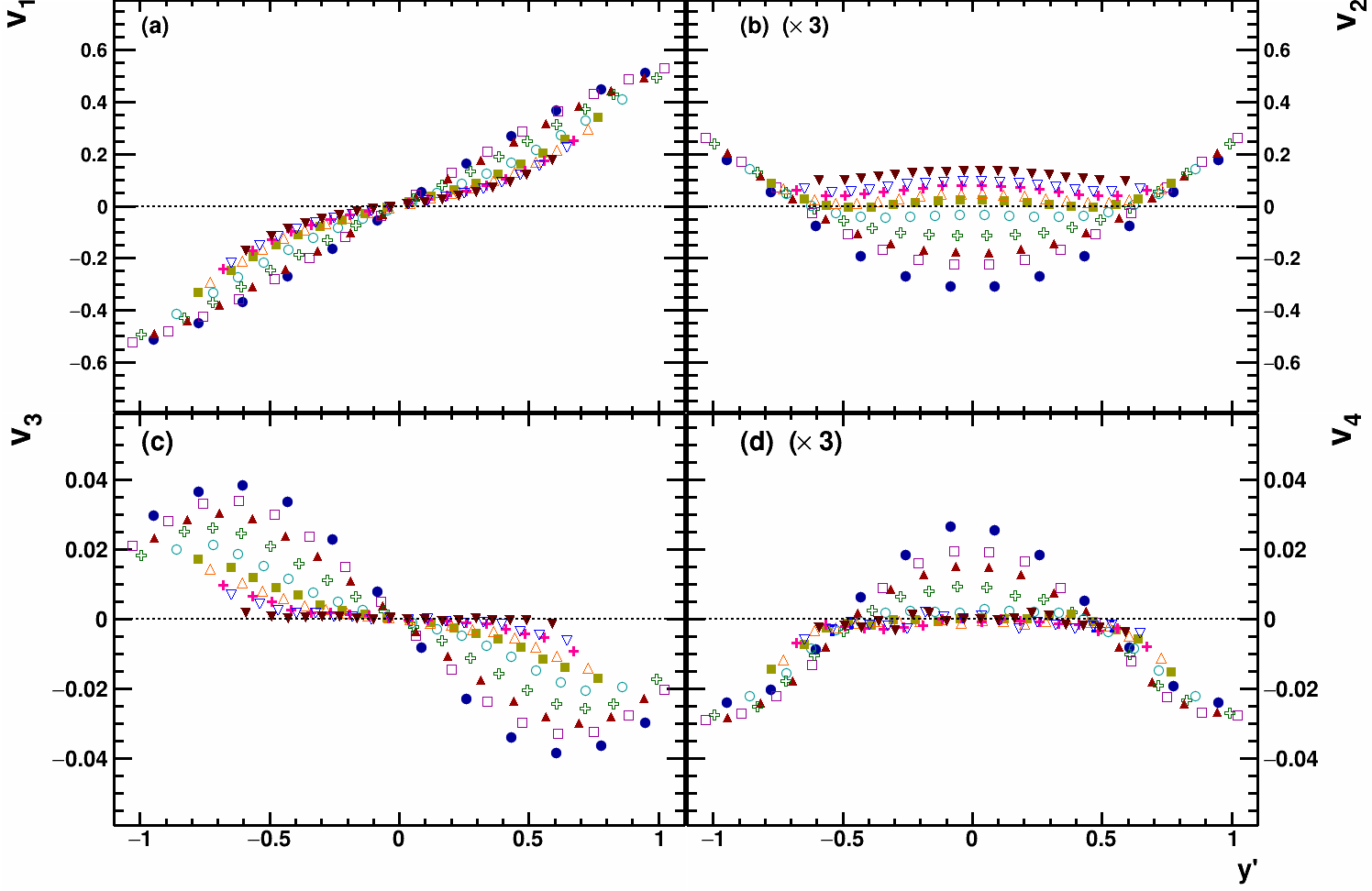 34
Elliptic flow at NICA energies: Models vs. Data comparison
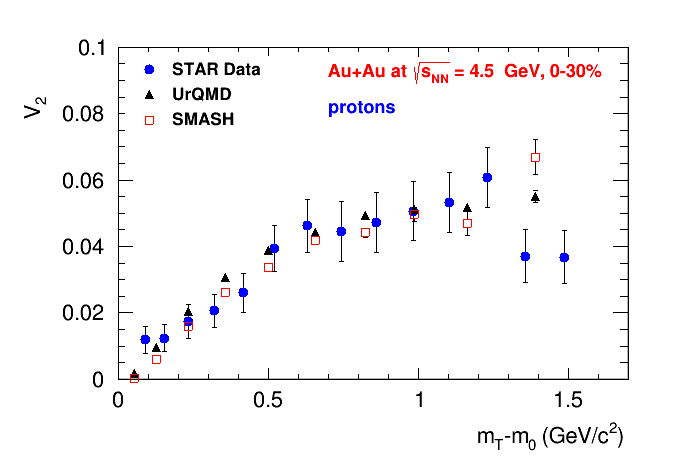 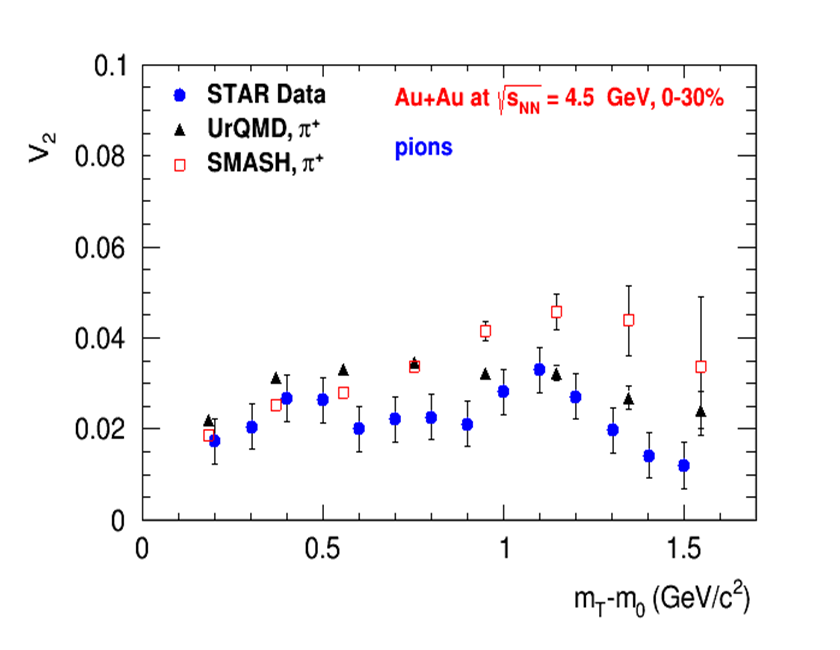 Phys. Rev. C 103 (2021) 3, 034908
14.09.2022
BM@N CM 2022
35
Feasibility studies towards hyperon reconstruction
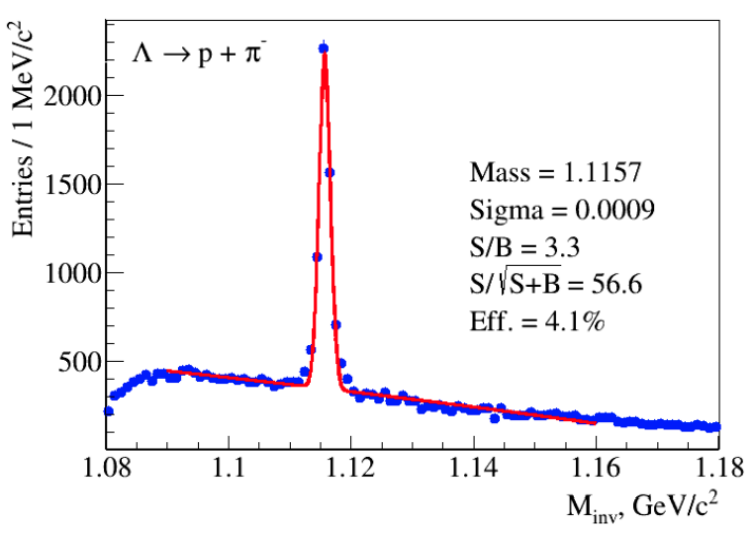 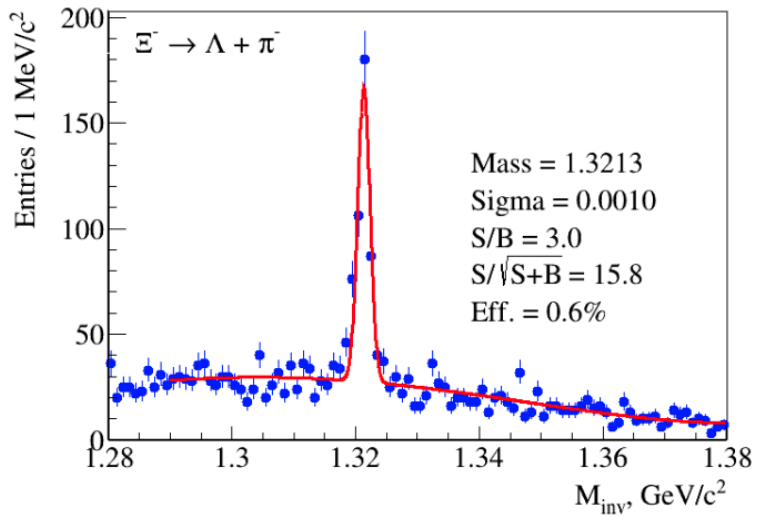 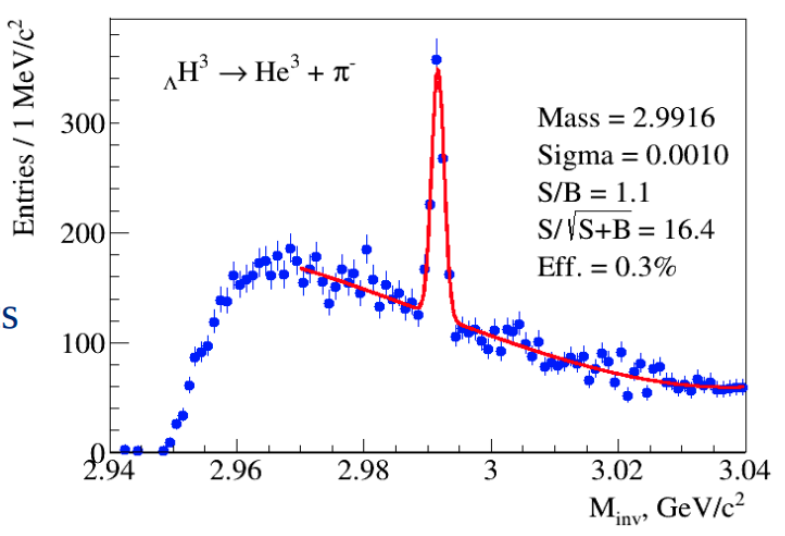 High statistics will enable for multidifferential measurements of (multi-) strange particles and hypernuclei
Colliding different systems may shed light on the mechanisms of strangeness production in the region of large baryon densities
36
[Speaker Notes: With improved tracking system we can achieve better signal to background ratio in measurements of strangeness production 
Points from the slide]
Sub-threshold multi-strange hyperons production
Kaon-nucleon strangeness exchange cross sections in UrQMD
PHQMD: J. Aichelin et al., Phys. Rev. C 101 (2020) 044905
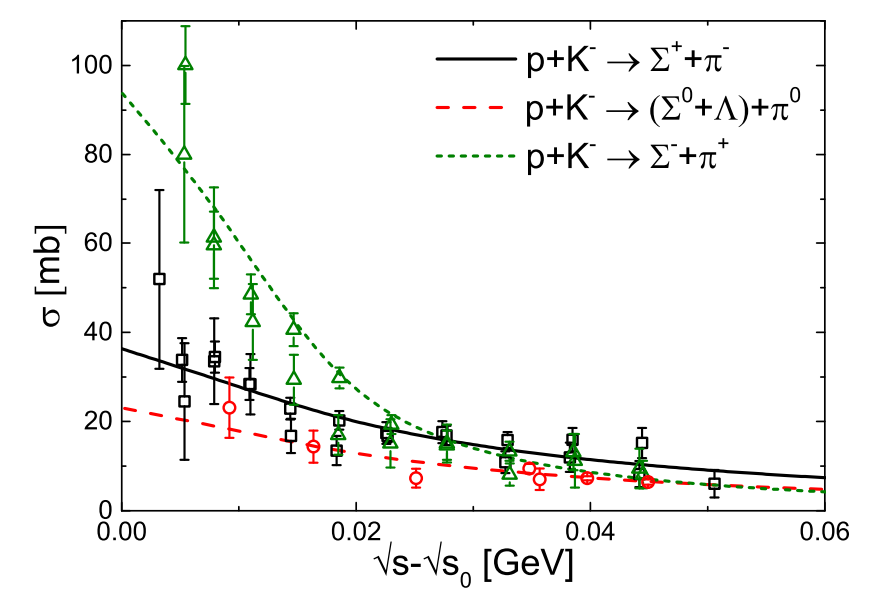 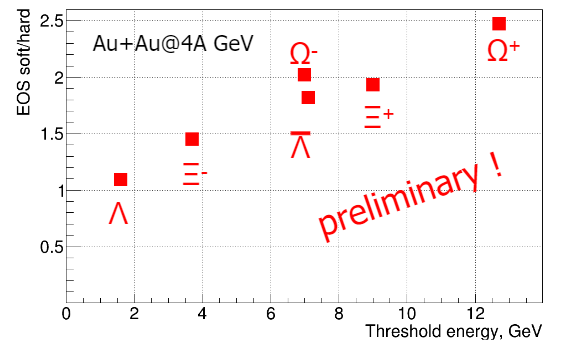 Phys.Rev.C 90 (2014) 064909
Subthreshold production of multi-strange hyperons is sensitive to the EOS
37
[Speaker Notes: One of such observables is subthreshold production of multi-strange baryons.
The energy of the collision is relatively small and multi-strange hyperon cannot be produced in a direct nucleon-nucleon collision.
The mechanisms of the production involves the strangeness exchange. The hyperon is roughly speaking assembled in multiple rescatterings of hadrons within the overlap region.
On the left picture the cross-section of the reaction of strangeness exchange for different hyperons is presented as a function of sub-threshold energy. 
The higher the density within the overlap region, the higher the probability of strangeness exchange and thus the higher the yield of produced hyperons. 
Soft EOS allows for hadrons to be tightly packed together and we expect to see higher yields of multi-strange hyperons.
On the right picture the ratio of the yields of soft over hard EOS is presented for different particles. As you can see the difference can reach up to 2.5.
So, subthreshold production of hyperons is sensitive to the EOS]
Hypernuclei production: Y-N interaction
arXiv:2209.05009v1
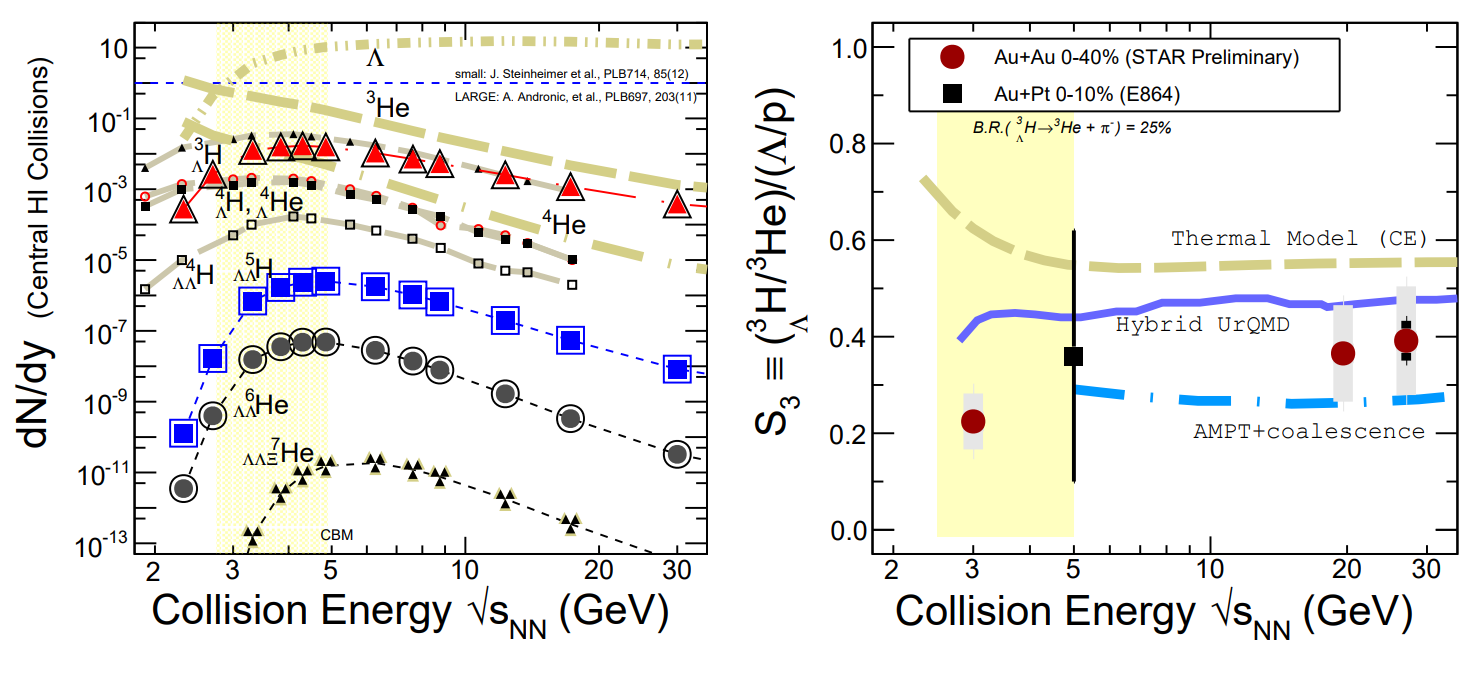 Enhanced yield of hypernuclei is expected at the beam energies of BM@N
Studying the Y-N interactions may help to establish the properties of dense matter
38
[Speaker Notes: At the beam energies of Nuclotron enhanced yield of hypernuclei is expected. Hypernucleus is a nucleus with one or multiple neutrons replaced by lambda-hyperons
Studying the characteristics of this nuclei for example, a lifetime we can study the hyperon-nucleon interaction.
This may shed light on the properties of dense matter within the core of neutron stars
On the right picture the double ratio of yields of hyper-triton to helium to lamdas over protons is presented
This ratio can constrain the bounding energy of hyper-nucleon system]
Independent centrality estimation sources
HADES; Phys.Rev.C 102 (2020) 2, 024914
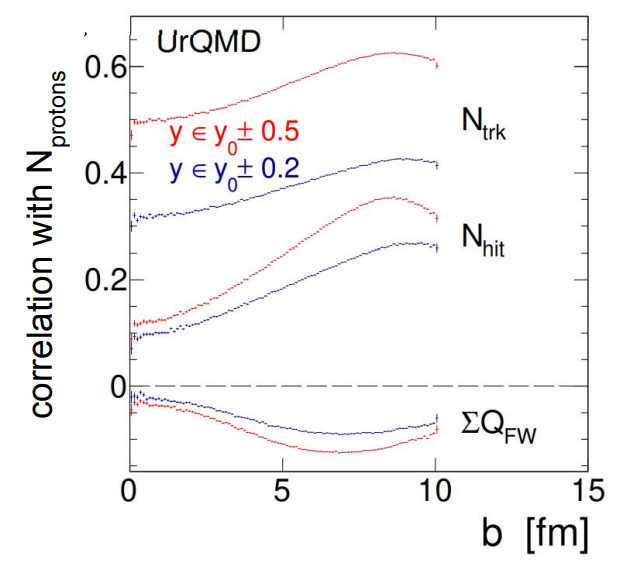 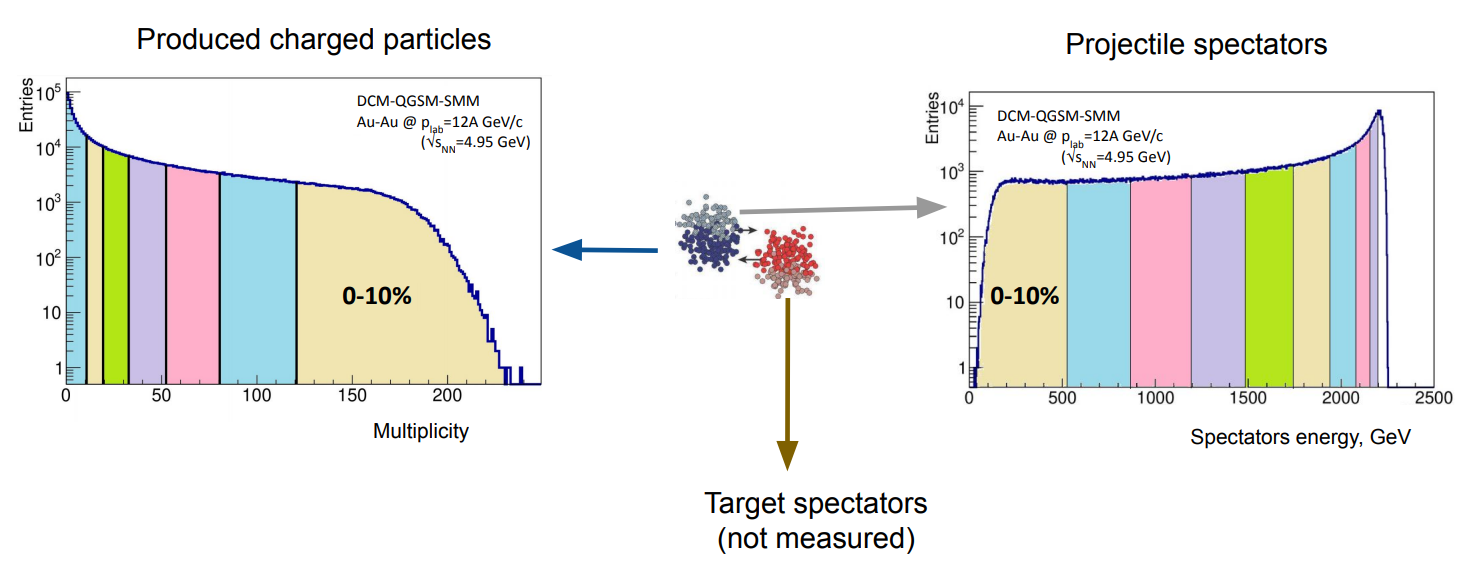 Projectile spectators can be utilized to estimate centrality independently to the multiplicity of the produced particles thus avoiding possible autocorrelations
A number of produced protons is stronger correlated with the number of produced particles (track & RPC+TOF hits) than with the total charge of spectator fragments (FW)
39
[Speaker Notes: The first thing a decent experiment needs is centrality estimation since a lot of observables depend on geometry of the collision
We can’t measure the impact parameter directly, so we can only determine centrality via values correlated with impact parameter: either number of produced particles or number of projectile spectators
The first method is classic and widely used in multiple experiments. Although it has a drawbacks such as this estimation may be source of autocorrelations
The HADES collaboration have shown … 
The procedure of centrality estimation based on FHCal energy is now being developed in BM@N]
MC-Glauber based centrality framework
Evaluate χ2
MC Glauber data
Evaluate Na:
Na = fNpart+(1-f)Ncoll
Call
NBD(μ,k) x Na
Build multiplicity
fitting function
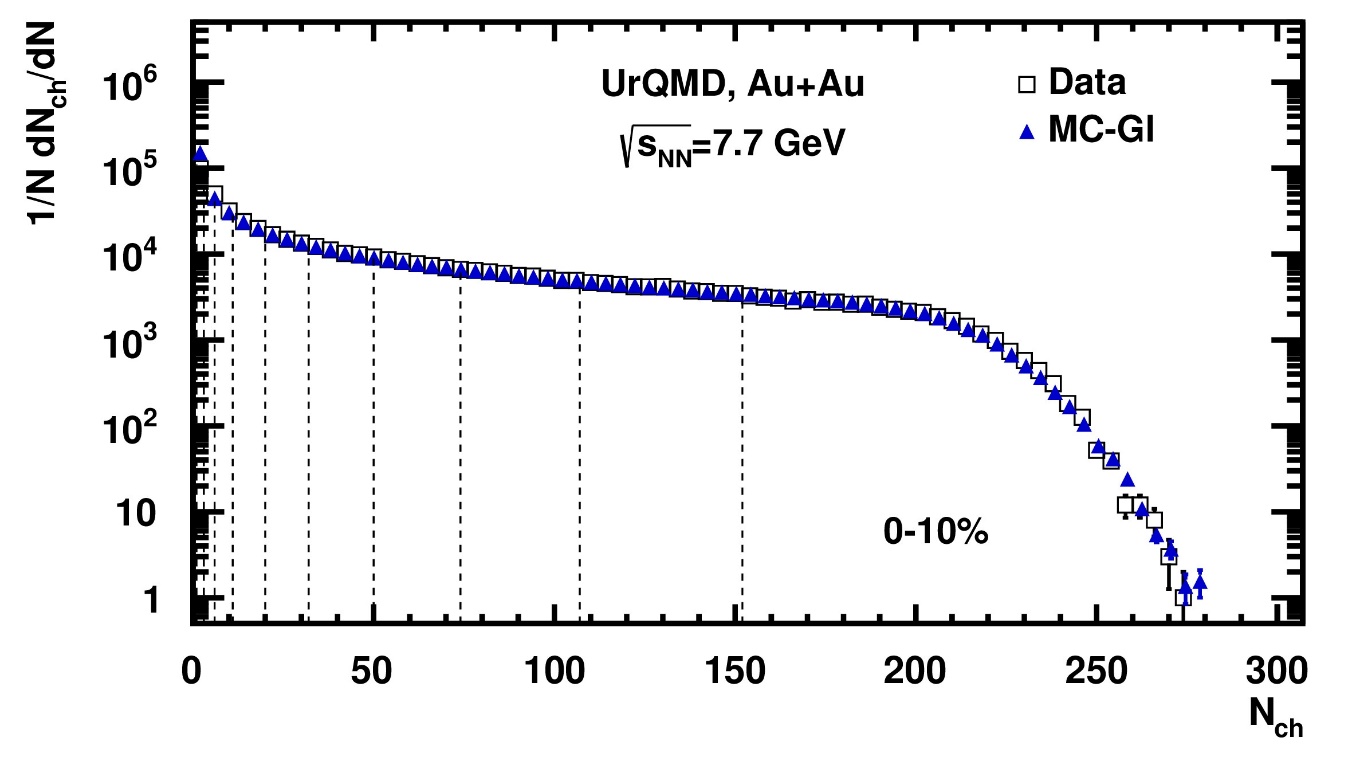 Input multiplicity
distribution
Minimize χ2 to find
f, μ, k
NBD – negative binomial distribution
Parameters of the fit:
f – fraction of the production from the soft component
μ – mean multiplicity value
k – width of the multiplicity distribution, can be connected to the fluctuations
This centrality procedure was used in CBM, NA49, and NA61/SHINE:
I. Segal, et al., J.Phys.Conf.Ser. 1690 (2020) 1, 012107
Implemantation for MPD and BM@N: https://github.com/FlowNICA/CentralityFramework
P. Parfenov, et al., Particles. 2021; 4(2):275-287
40
[Speaker Notes: This slide shows the main usage steps of centrality framework based on MC-Glauber
in the first step, events are generated by the Monte Carlo method according to the Woods Saxon distribution
In the next step evaluate(эвал-ю-айт) namber of anccestors and using NBD distribution build multiplicity fitting function
After that we take Input multiplicity distribution and calculate hi square 
In last step we minimize hi square to find fit parameters
On the left picture ..]
The Bayesian inversion method (Γ-fit): main assumptions
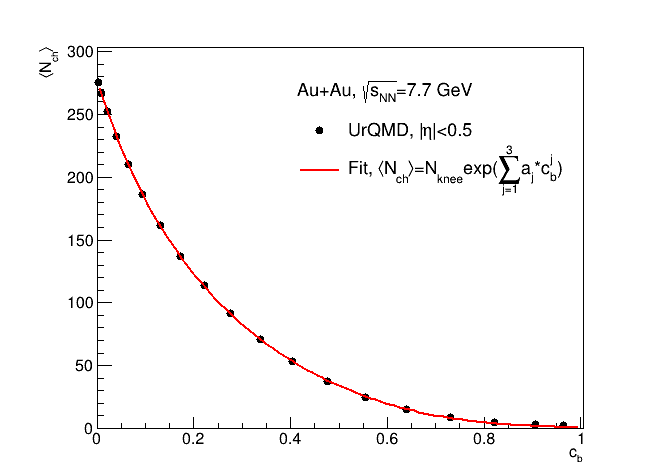 Relation between multiplicity Nch and impact parameter b is defined by   the fluctuation kernel:
– centrality based on impact parameter
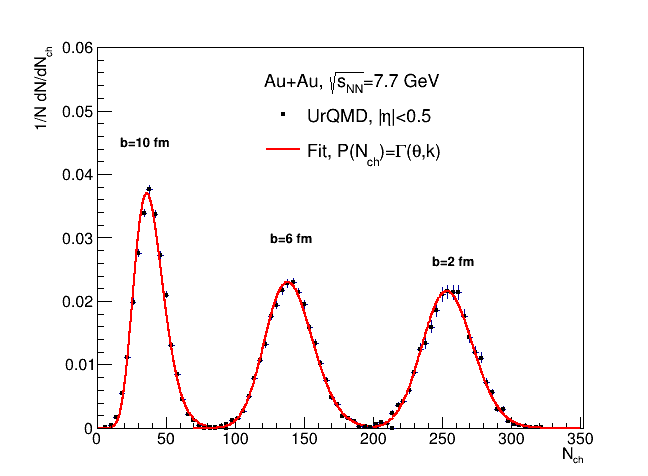 The dependence of the average value of multiplicity on centrality and the results of its fit
The results of fitting the multiplicity distribution for a fixed impact parameter
Five fit parameters
R. Rogly, G. Giacalone and J. Y. Ollitrault, Phys.Rev. C98 (2018) no.2, 024902
41
[Speaker Notes: the ratio of the fluctuation to the average value is equal to a constant
In the ehd]
Reconstruction of b
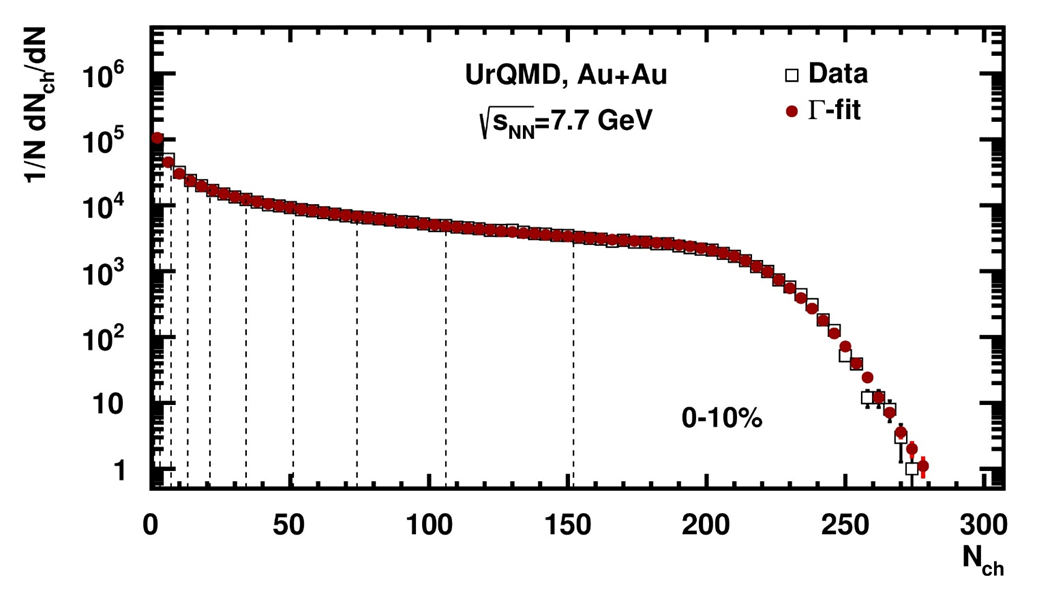 Normalized multiplicity distribution P(Nch)
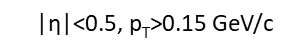 Find probability of b for fixed range of Nch using Bayes’ theorem:
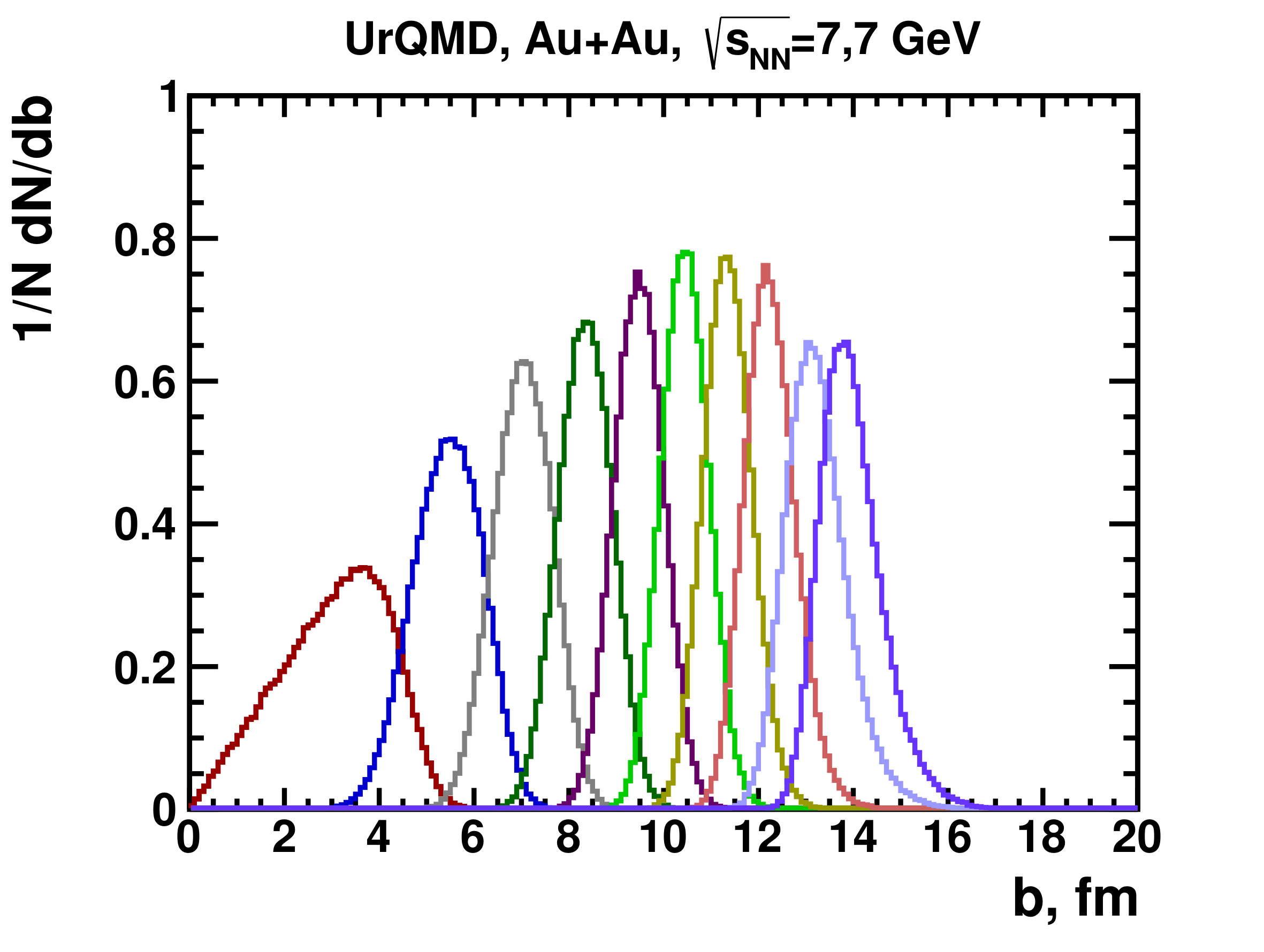 The Bayesian inversion method consists of 2 steps:
Fit normalized multiplicity distribution with P(Nch)
Construct P(b|Nch) using Bayes’ theorem with 
  parameters from the fit
Parfenov, P., Idrisov, D., et. all. Relating Charged Particle Multiplicity to Impact Parameter
 in Heavy-Ion Collisions at NICA Energies. (2021) PARTICLES, 4(2), 275-287.
42
Implementation in MPD and BM@N: https://github.com/Dim23/GammaFit
Rec R1: DCMQGCM-SMM Xe+Cs@4A GeV
F3
F2
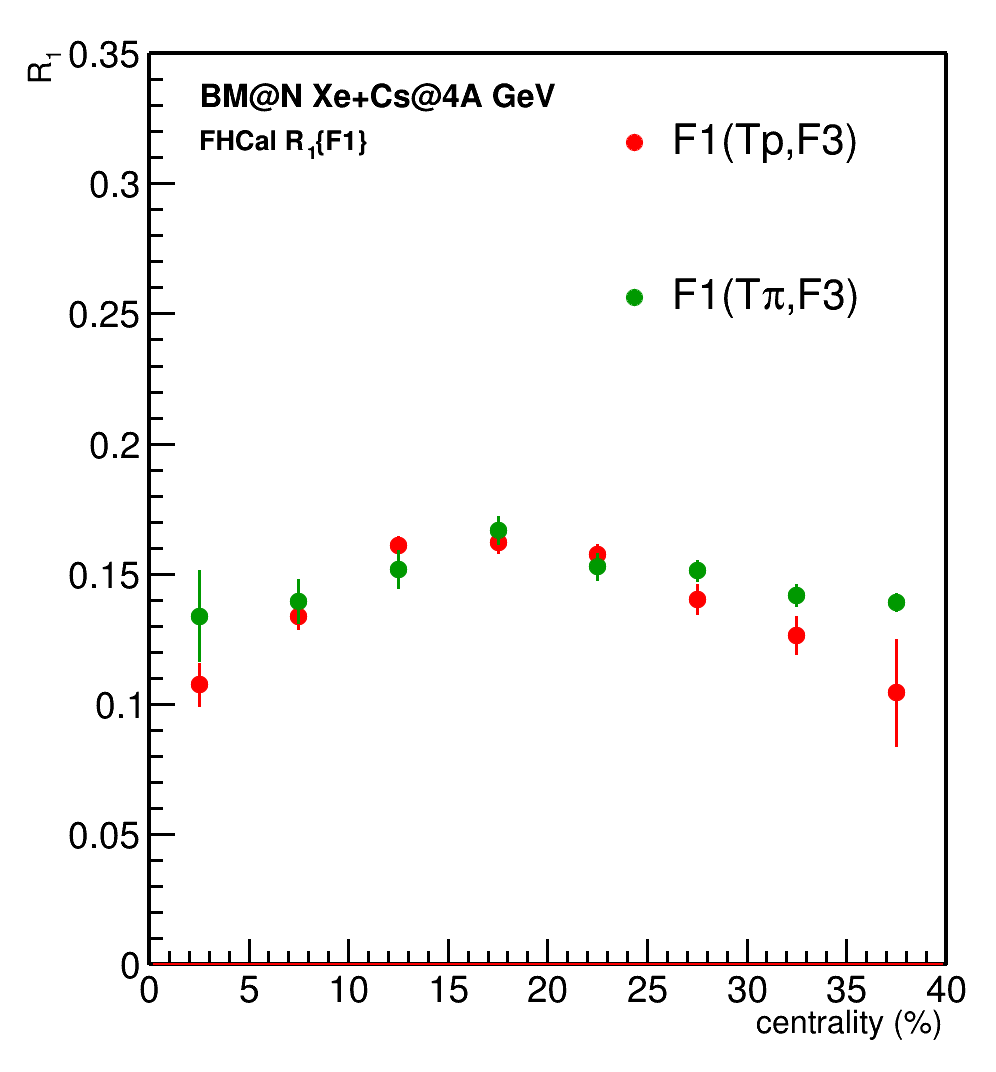 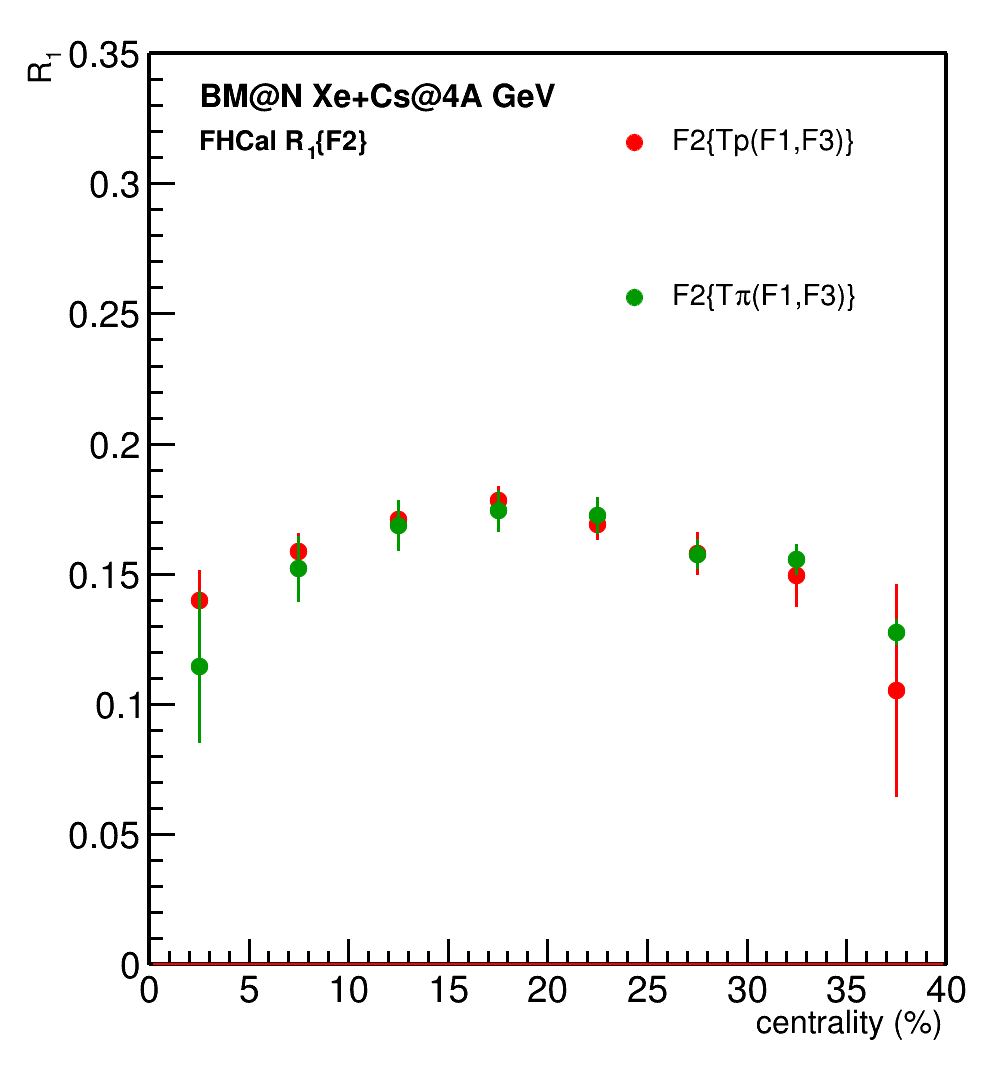 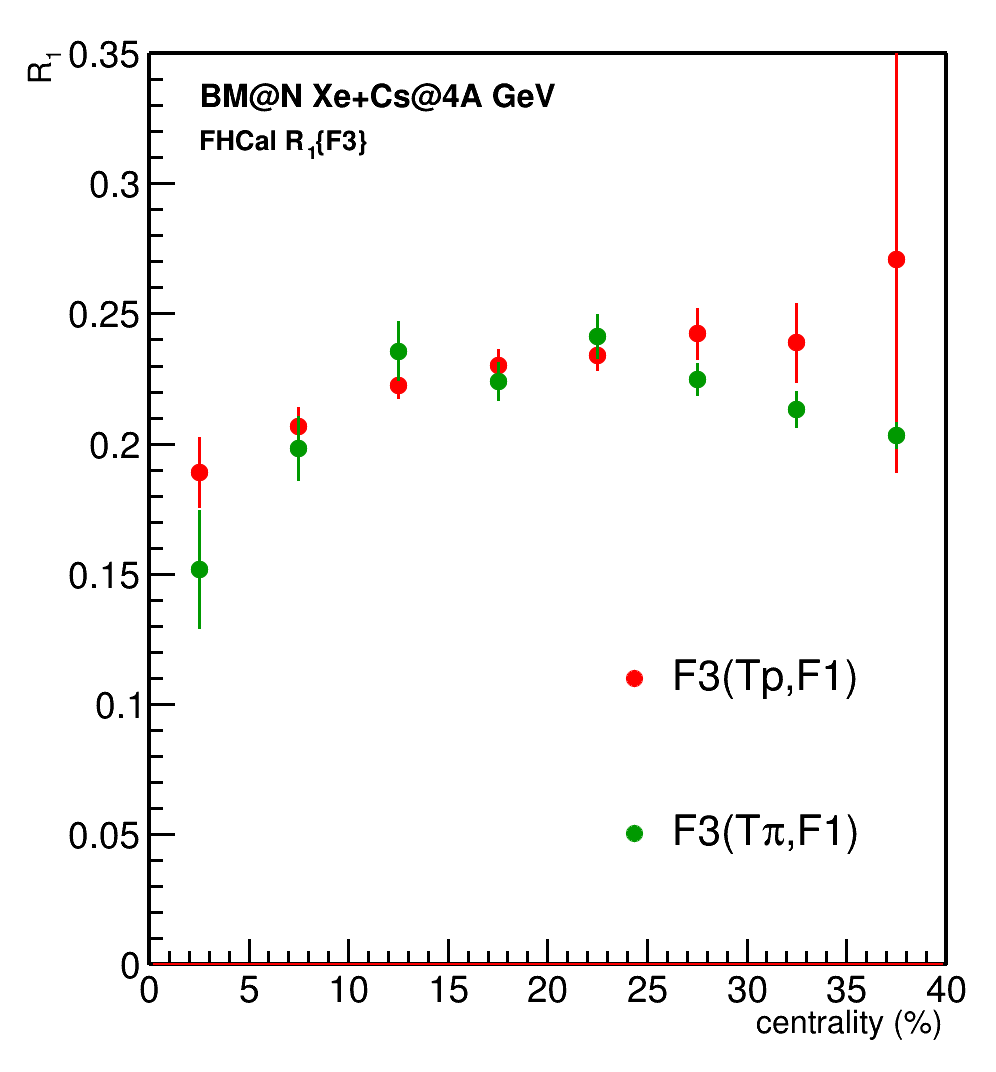 F1
Using the additional sub-events from tracking provides a robust combination to calculate resolution
43
[Speaker Notes: Resolution for different groups of modules is presented on the slide 
For each group we have 2 estimations which are in a good agreement between each other
We can conclude that we can reconstruct the resolution correction factor for each group without biases not correspondent to the initial asymmetry of the collision region]
v1: DCMQGCM-SMM Xe+Cs
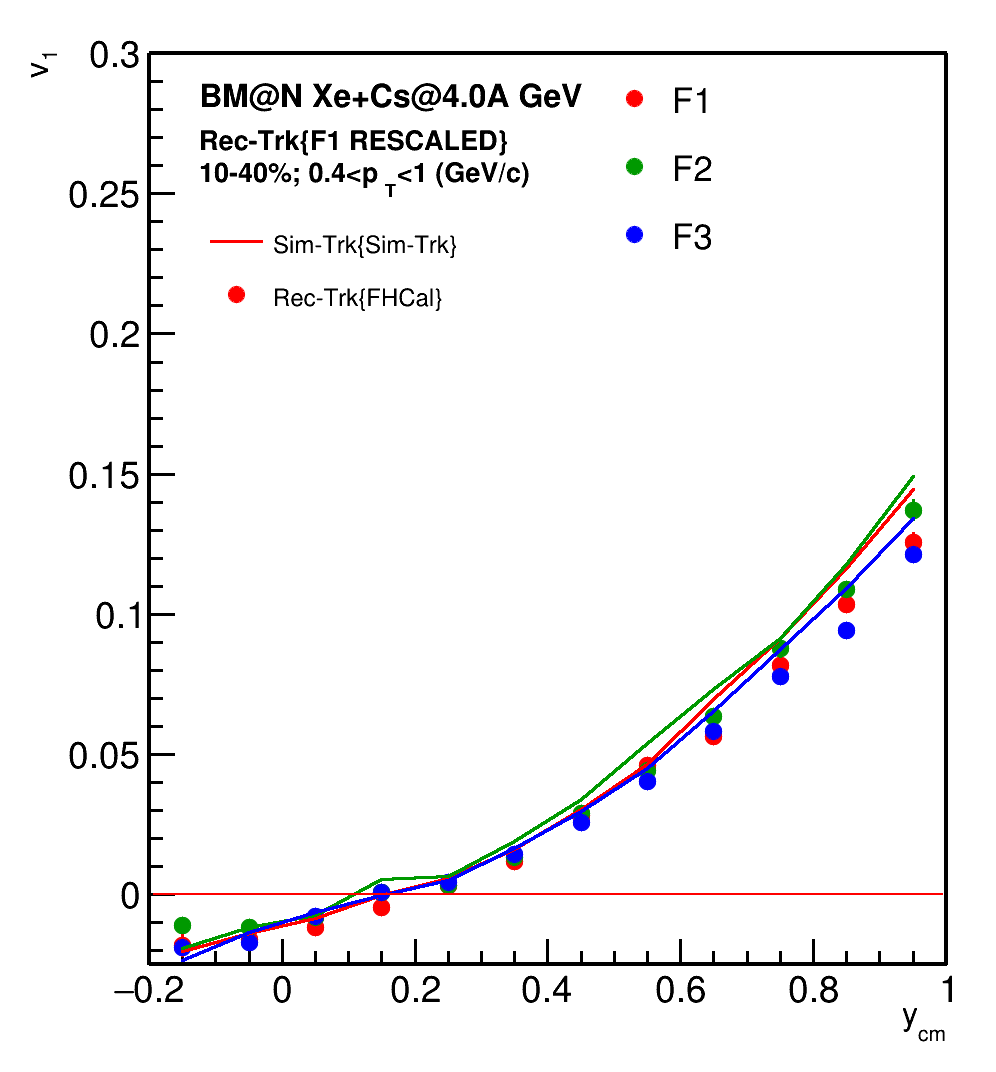 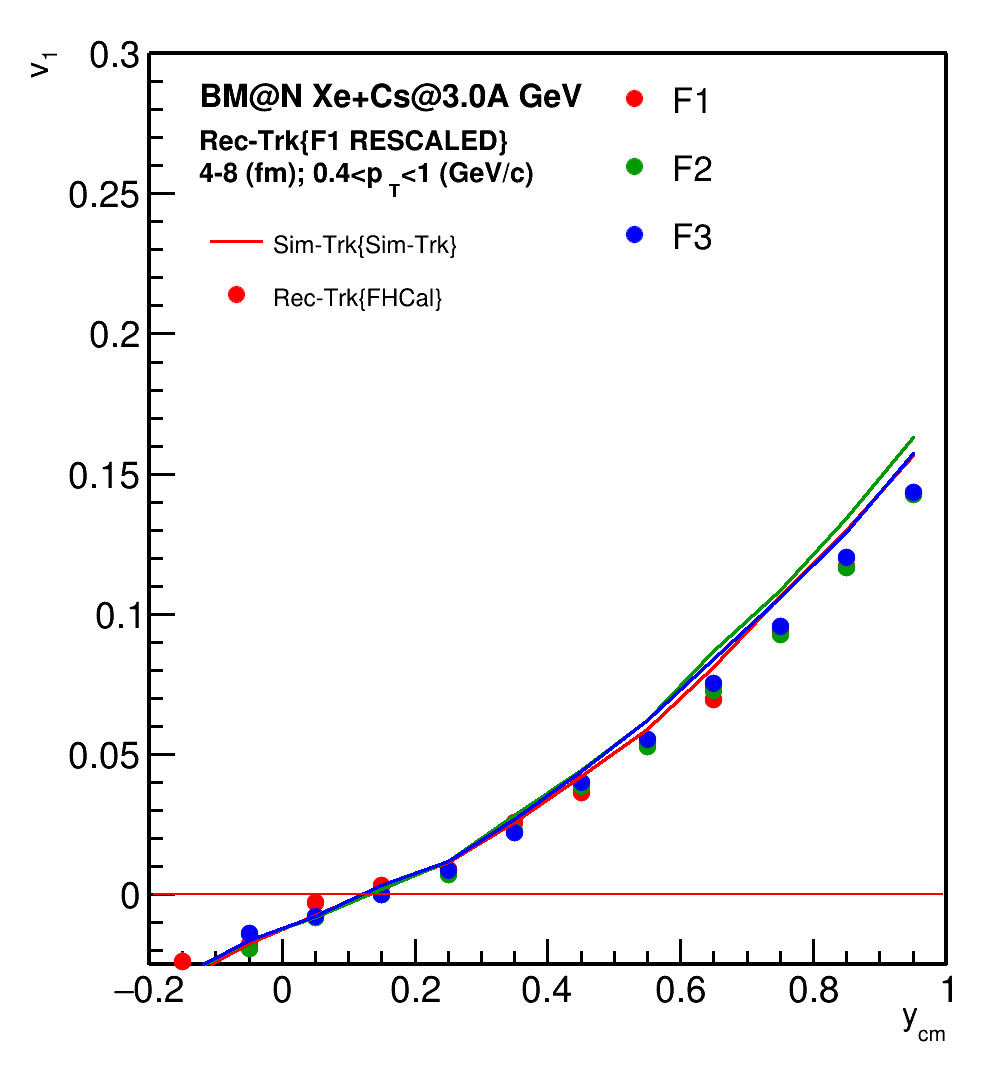 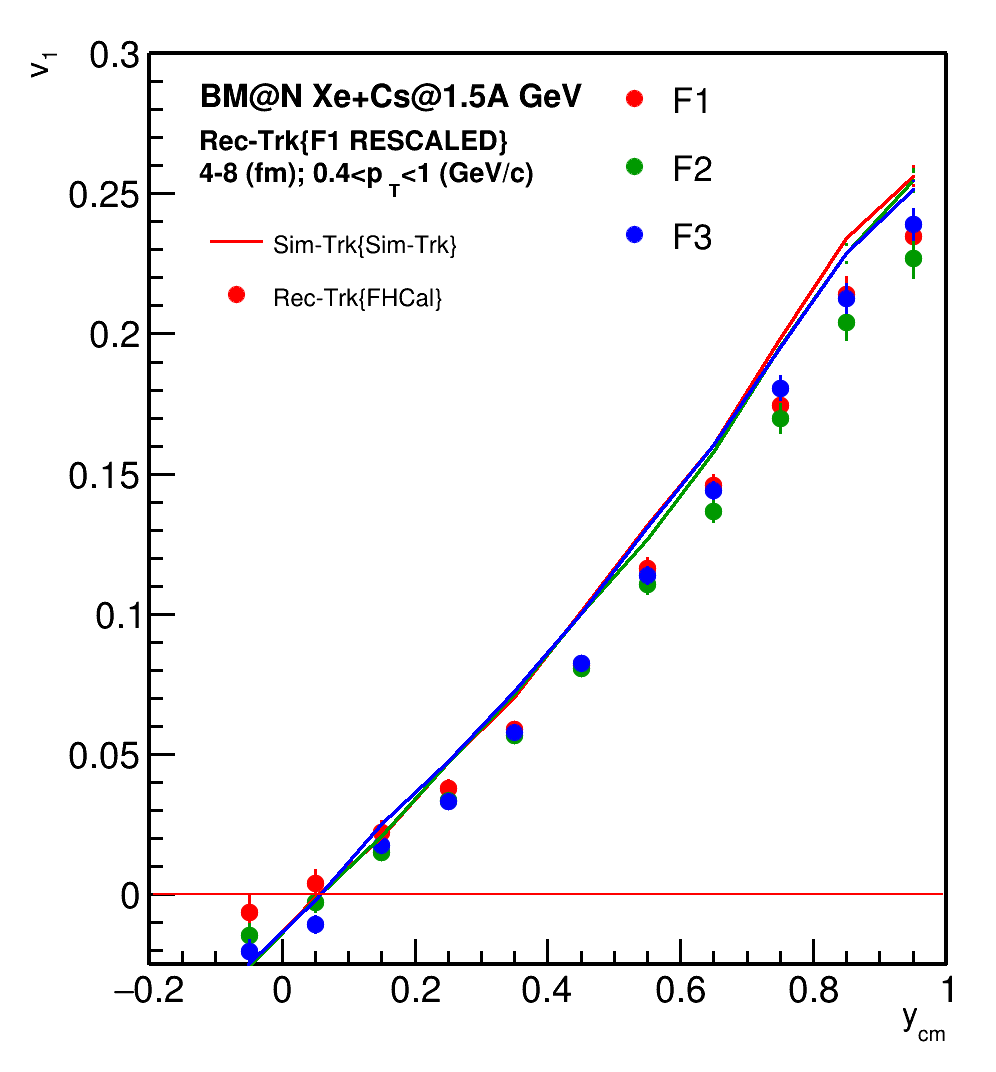 Reasonable agreement between model and reconstructed data
44
[Speaker Notes: On the slide the comparison between signal of v1 extracted directly from model and simulation of BM@N experiment is presented. 
We observe a reasonable agreement for all three energies of the collision 
This suggests we can estimate the reaction plane of the collision using FHCal and use this estimation to measure flow relative to it]
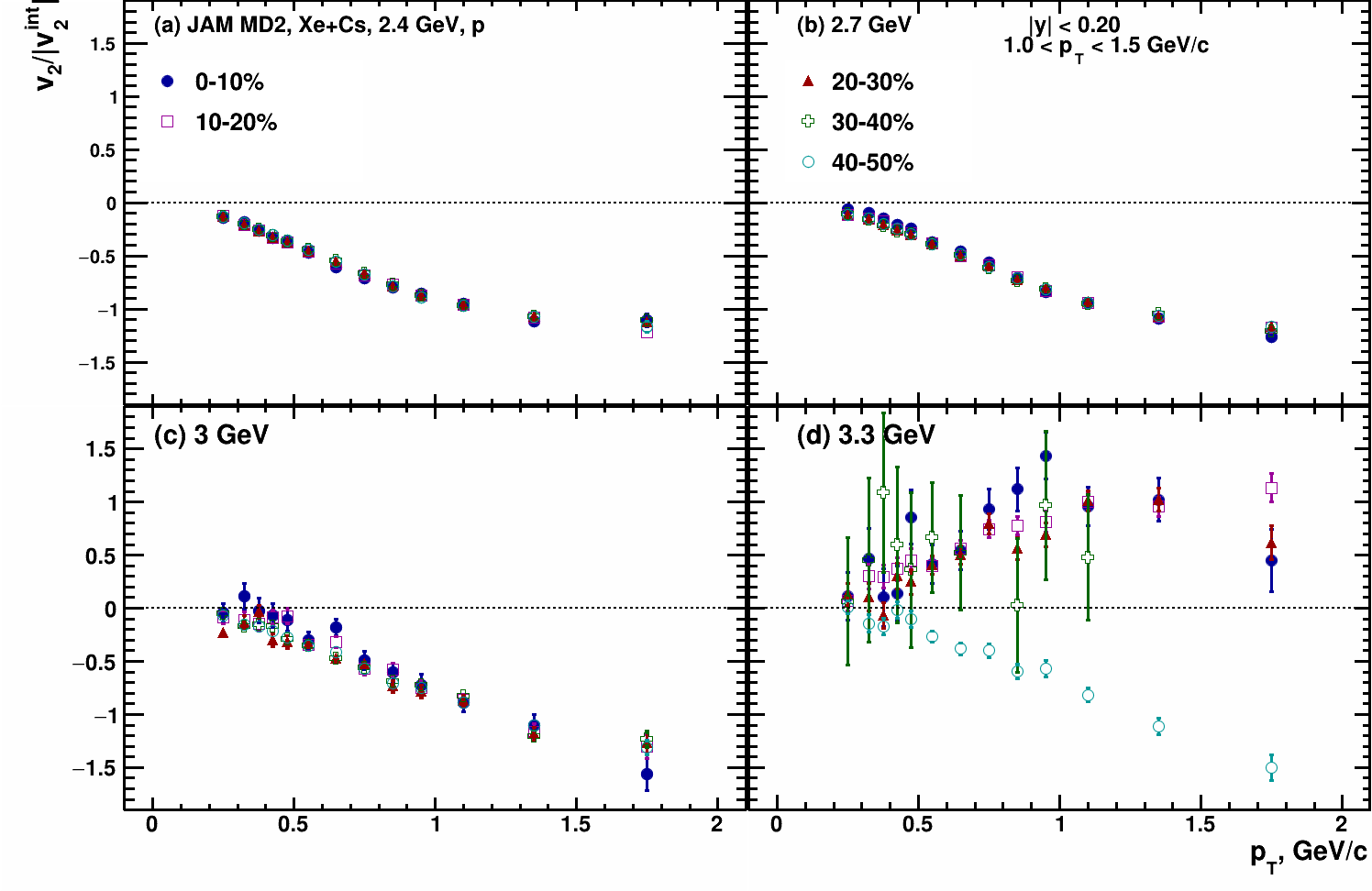 10.11.2022
X MPD CP 2022
45